تقنية رقمية٢-١
إعداد الأستاذ: سلطان العتيبي
Twitter:   sultan__o1
علم البيانات
المحتويات
البيانات والمعلومات والمعرفة
01
من أجل التعرف على مفهوم علم البيانات.
جمع البيانات والتأكد من صحتها
02
عملية جمع البيانات تحتاج فهماً عميقاً للمعاملات قيد الدراسة والتخطيط للحصول على بيانات عالية الجودة.
التنبؤ باستخدام إكسل
03
هو عملية بناء التوقعات المستقبلية بناء على البيانات السابقة.
تمهيد
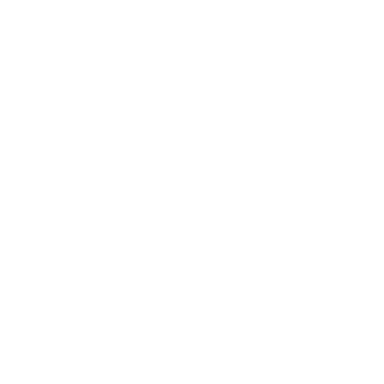 التعرف على المشكلة
مرض السكري
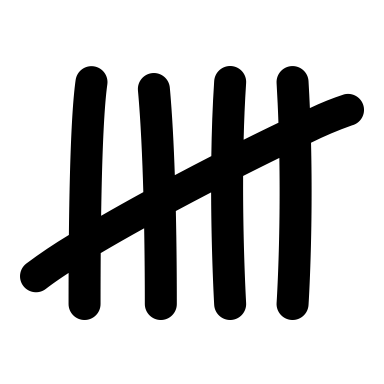 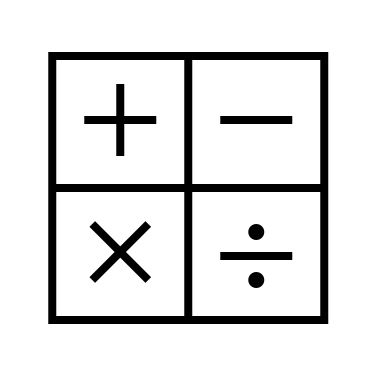 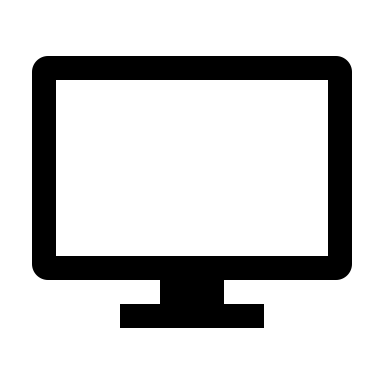 علم الإحصاء
علم الحاسب
علم الرياضيات
عن طريقه تدخل البيانات
وتحلل باستخدام برنامج إحصائي
ثم تستخدم معادلات رياضية لإنشاء التنبؤ
01
البيانات والمعلومات 
والمعرفة
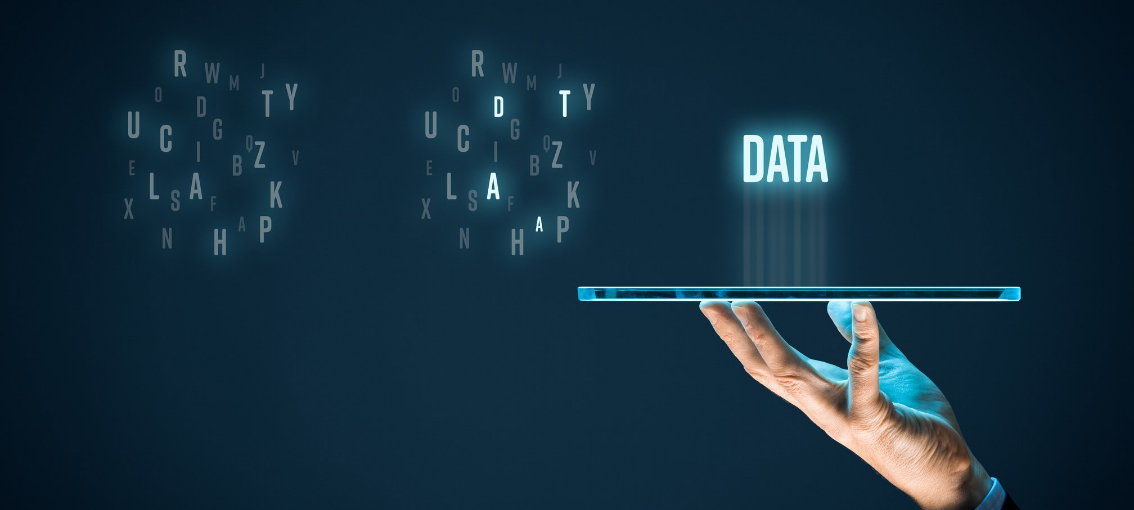 هي مجموعة من الحقائق أو الكلمات والأرقام أو حتى وصف للأشياء لم يتم تحليها أو معالجتها.
وتسمى البيانات الأولية، حيث تعني بأنها بيانات لم تتم معالجتها.
البيانات
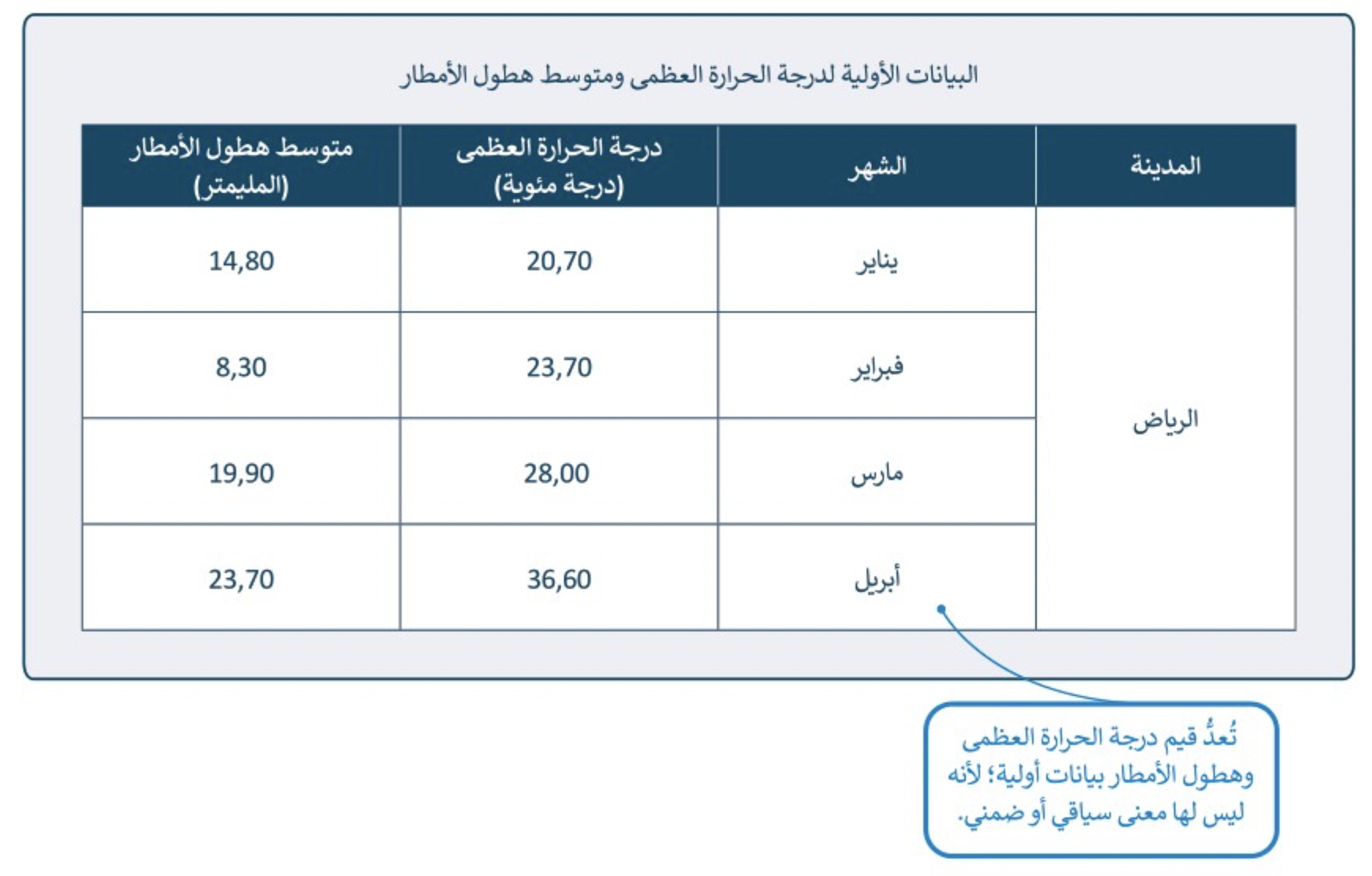 مثال
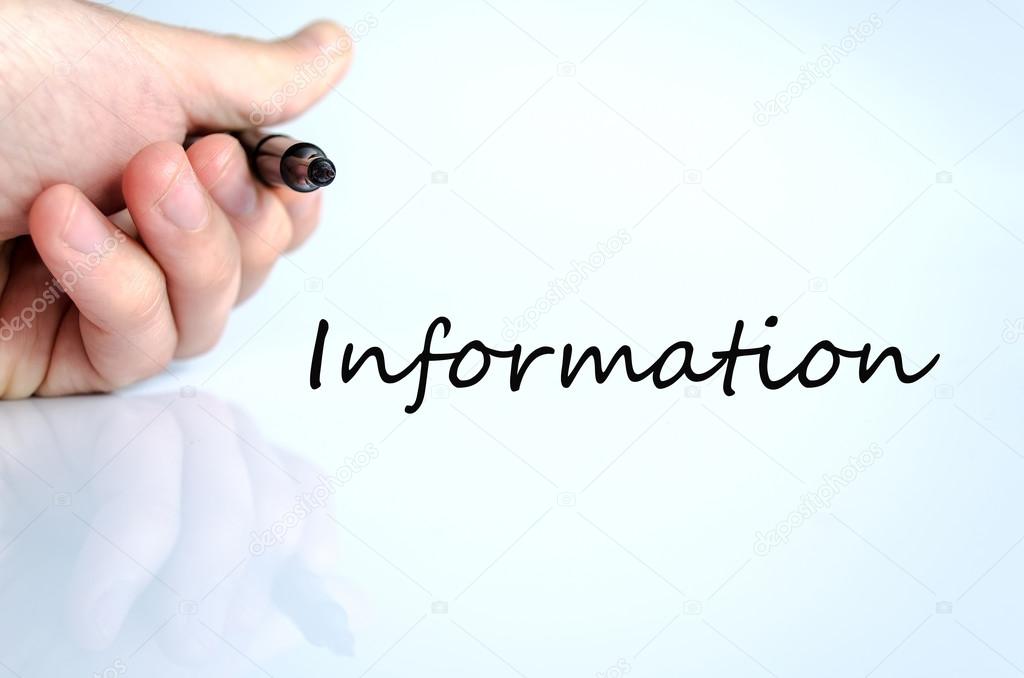 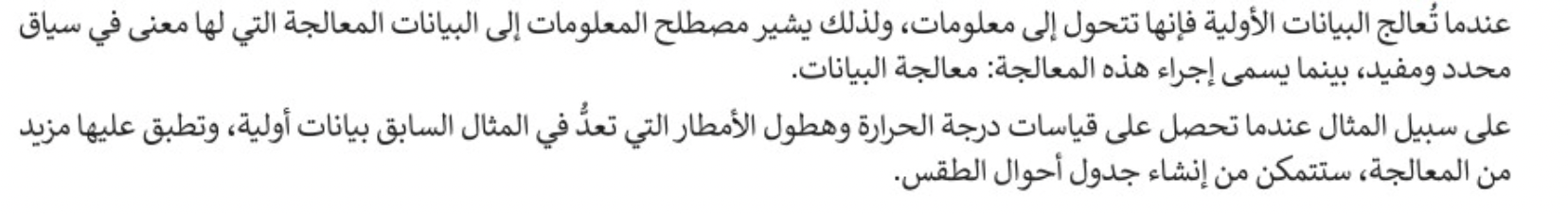 المعلومات
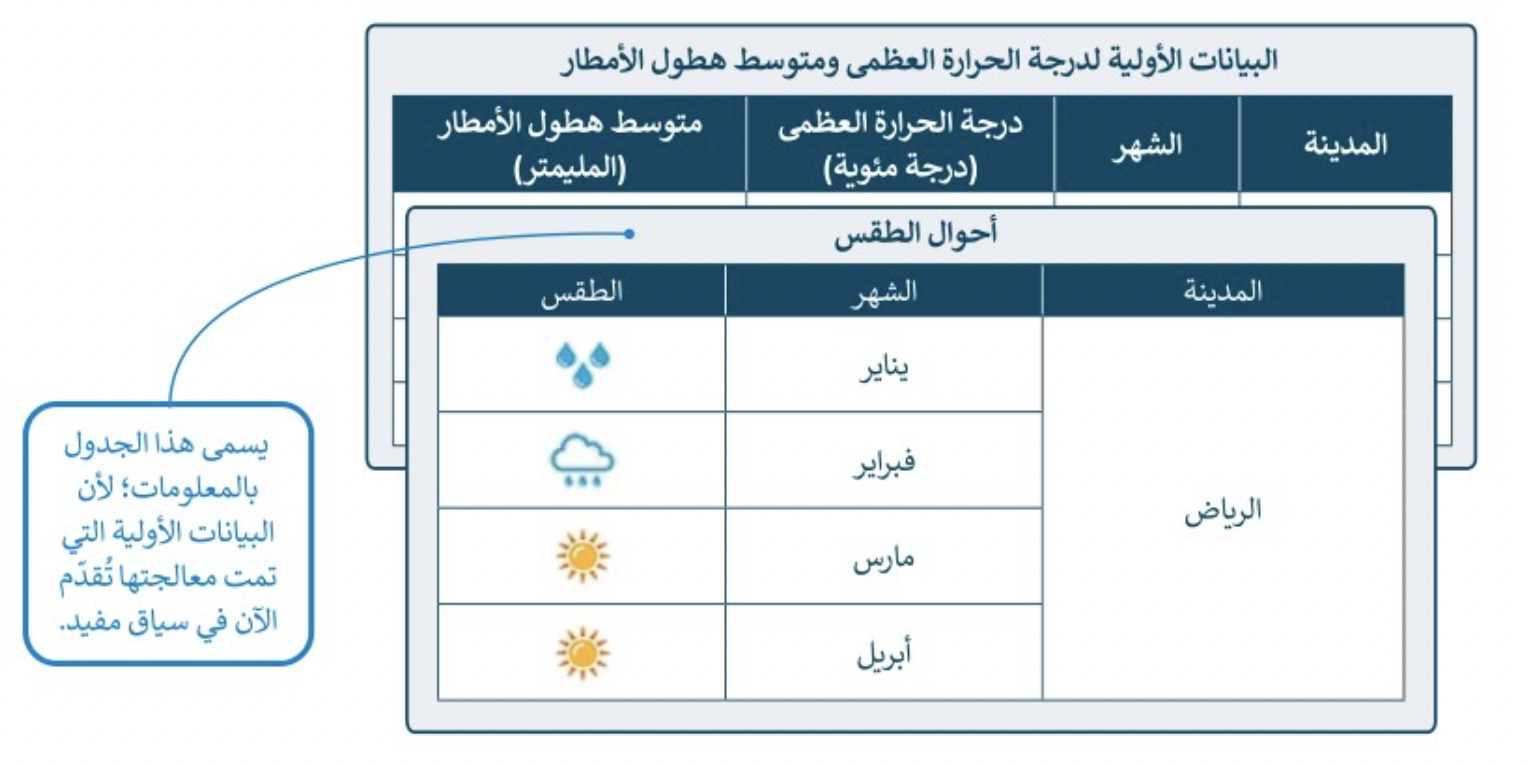 مثال
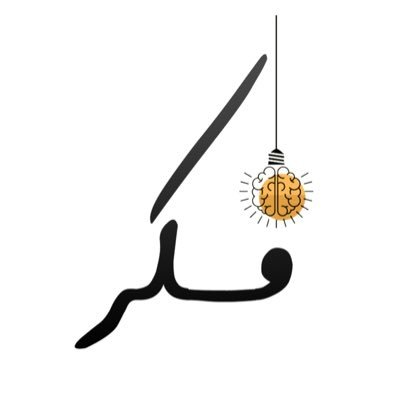 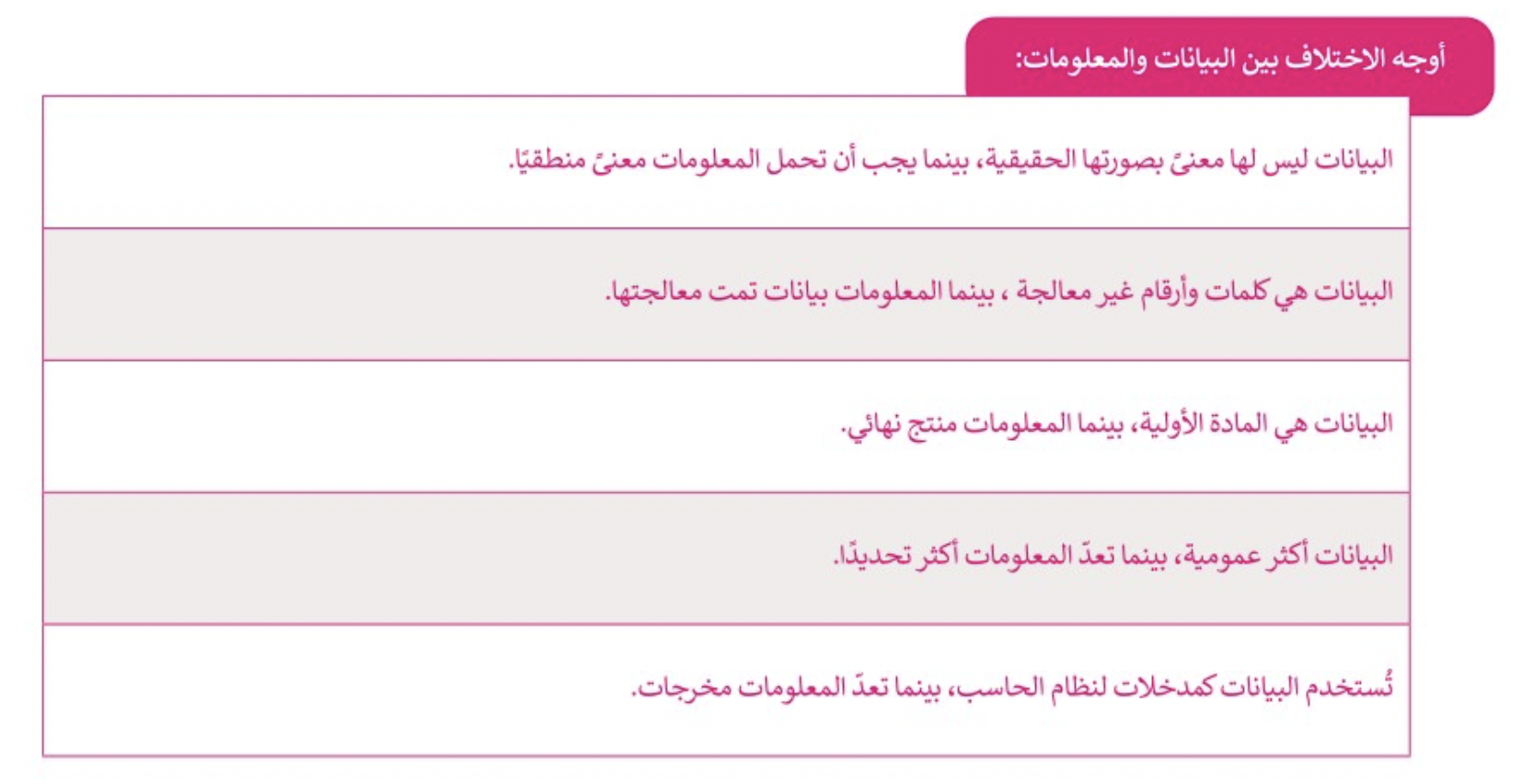 مثال
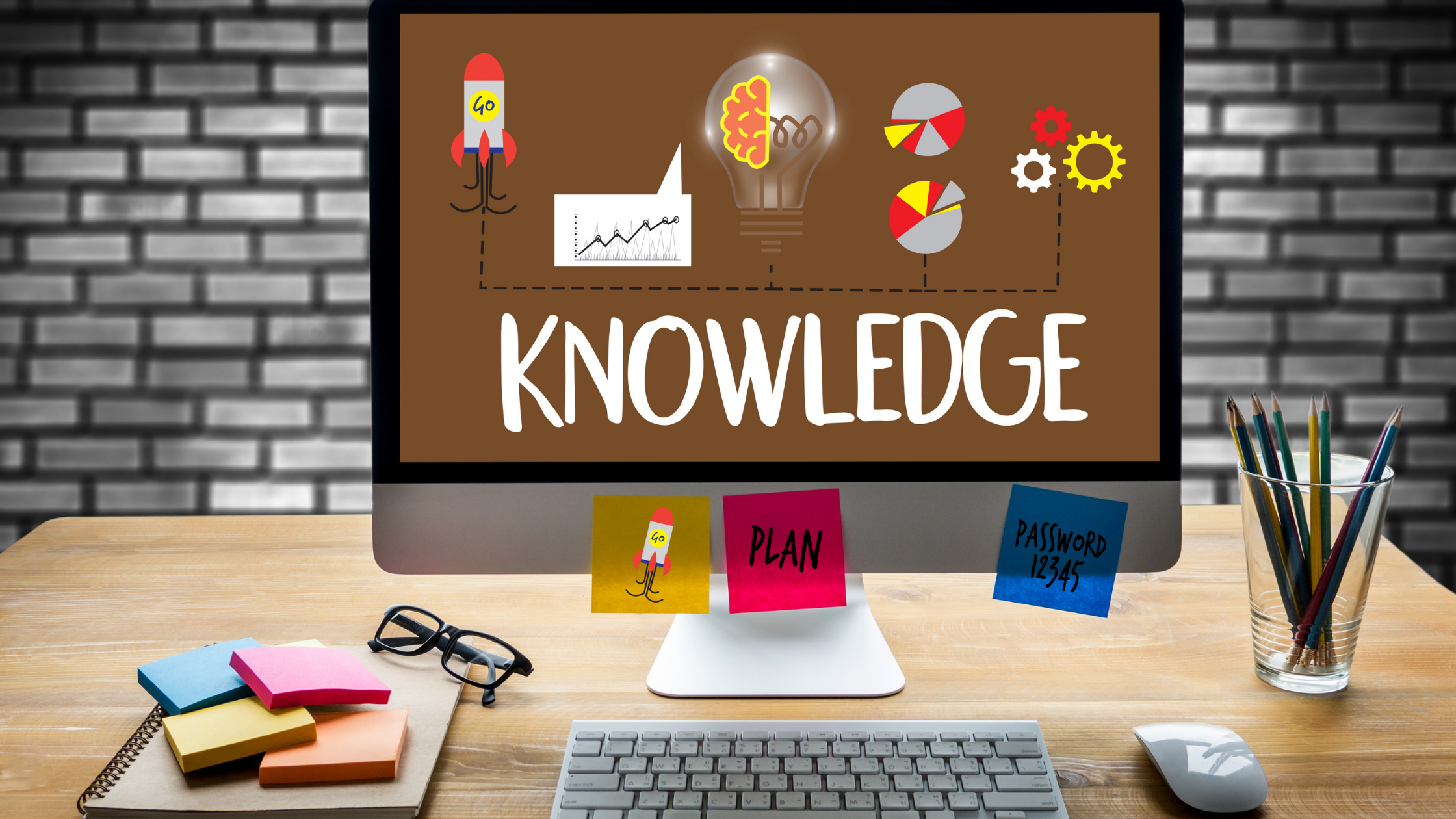 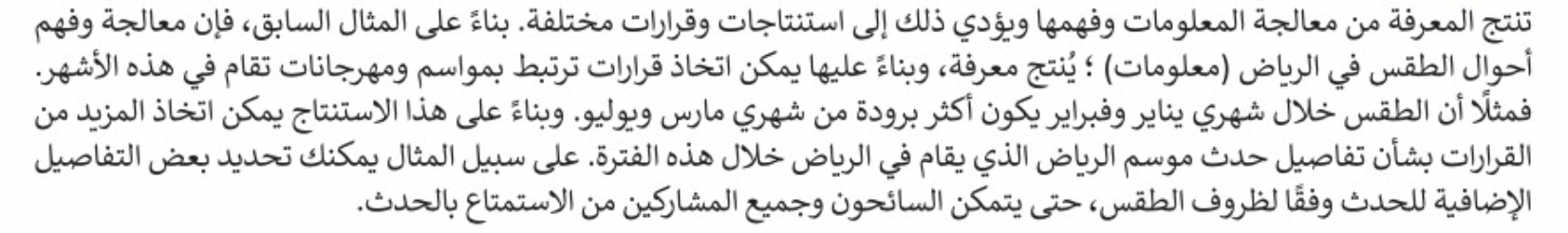 المعرفة
ما الاختلاف بين المعلومات والمعرفة؟
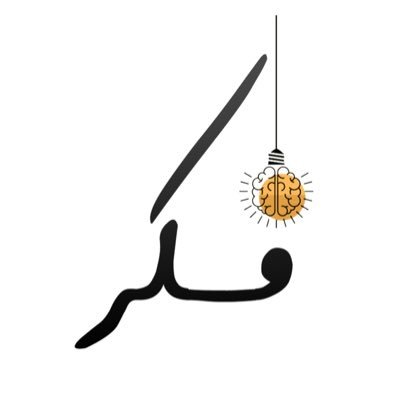 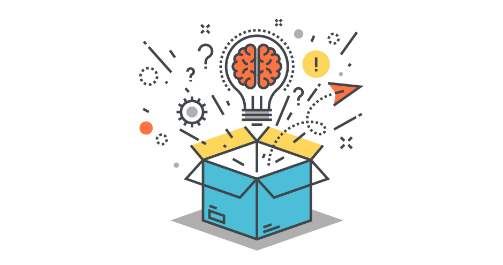 الاختلاف بين المعلومات والمعرفة؟
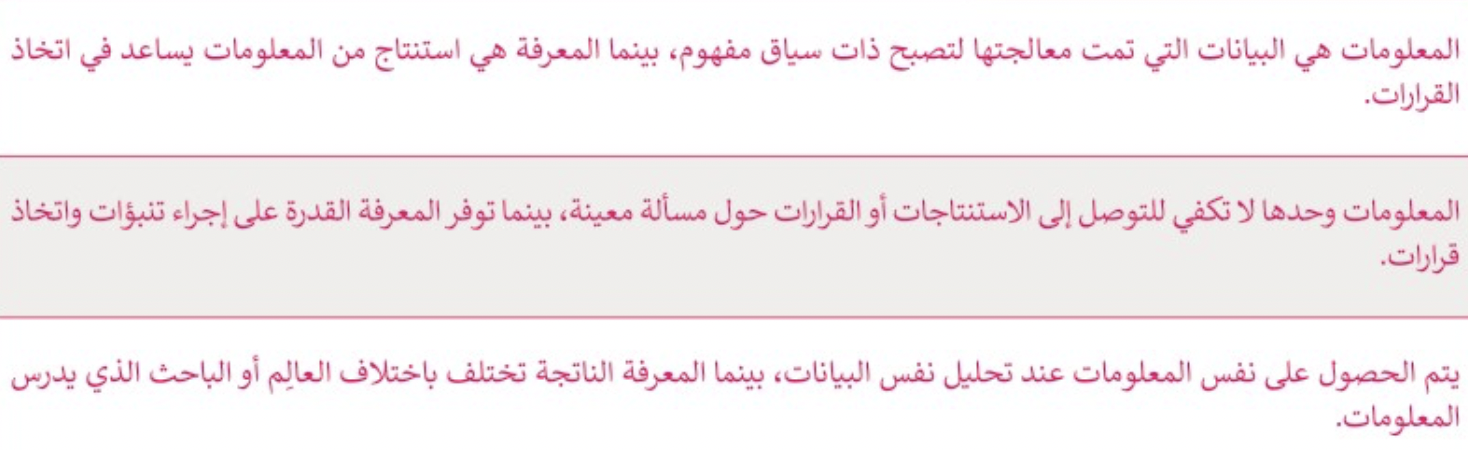 نستنتج بعد معرفة المصطلحات السابقة
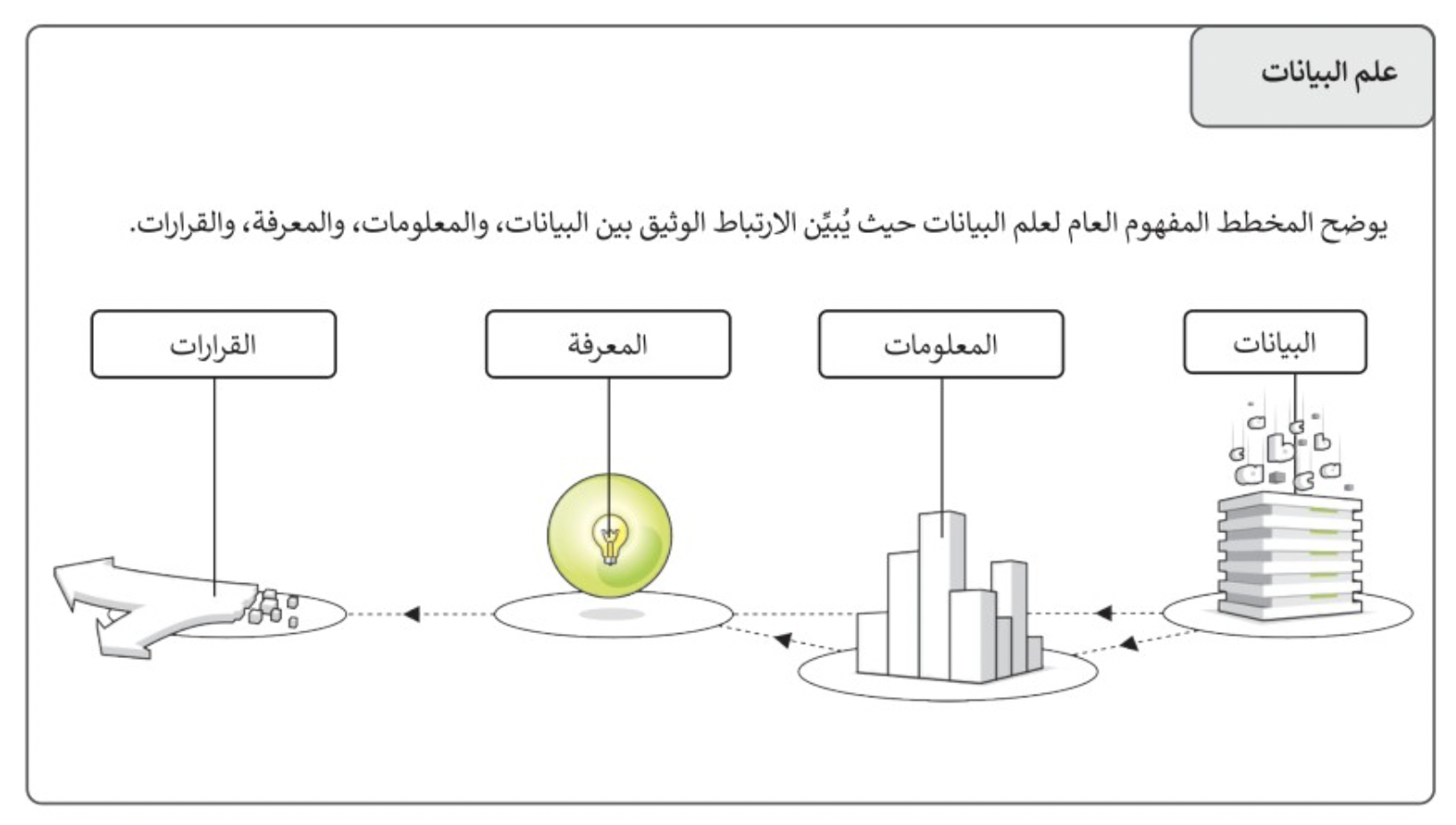 أنواع البيانات
عرض البيانات
قد تبقى البيانات على حالها بعد تسجيلها وقد تتغير وذلك يمثل نوعان من عرض البيانات وهما:
ثابتة 01
متغيرة 02
ترميز البيانات
رموز العملات
رموز المطارات
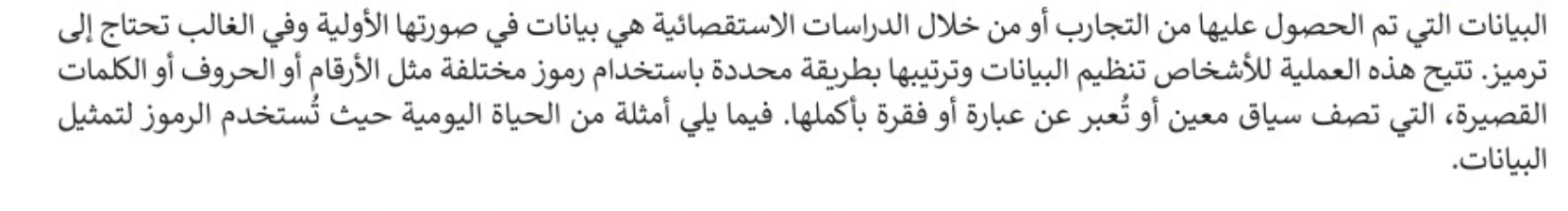 وضع اتحاد النقل الجوي الدولي رمزاً مكونا من ثلاثة أحرف يحدد العديد من المطارات حول العالم.
لكل بلد حول العالم عملة خاصة به.
DMM
SAR
ترميز البيانات
الرمز الشريطي
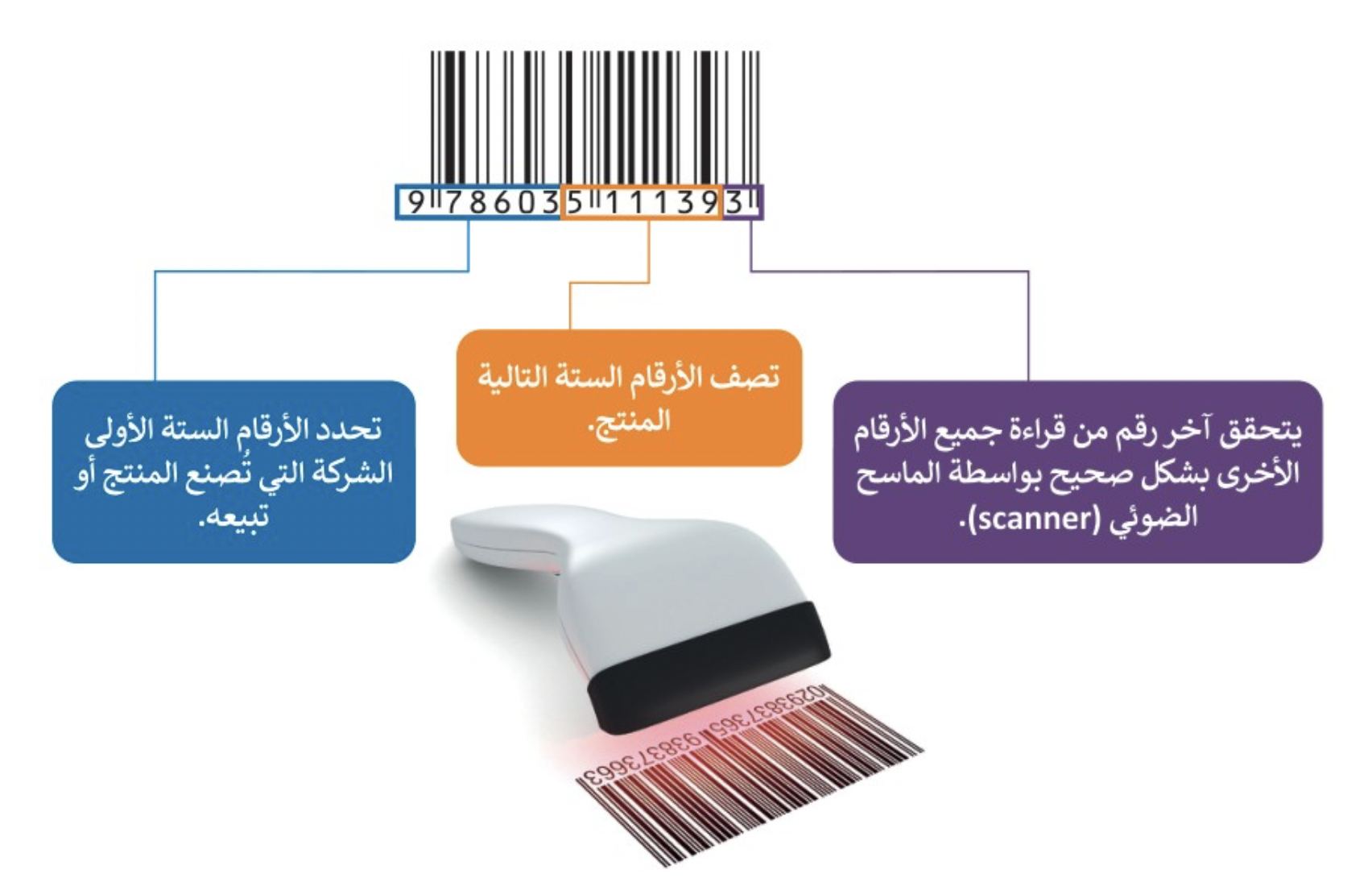 هو ملصق به خطوط سوداء رفيعة إلى جانب التنوع في الأرقام المختلفة.
Barcode
ترميز البيانات
الاستجابة السريعة
هي الجيل الثاني من الرمز الشريطي
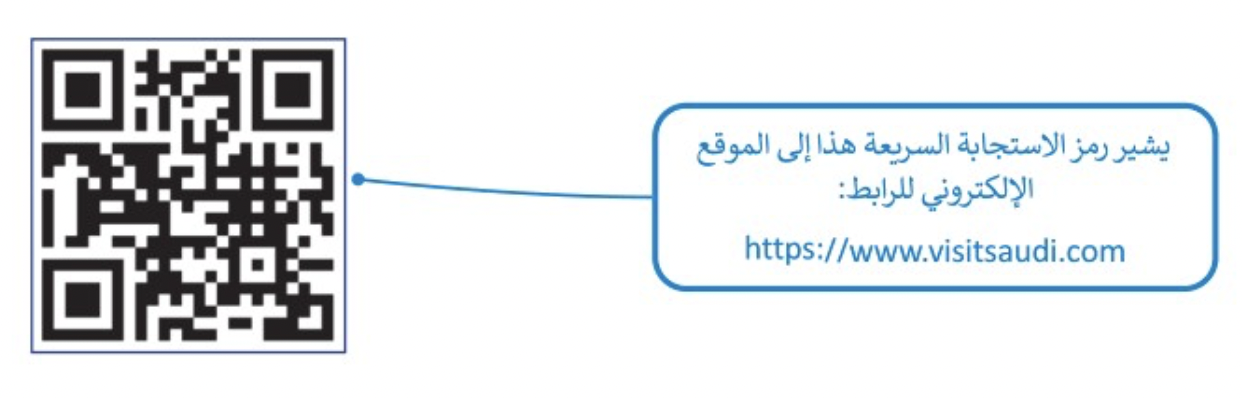 QR
ترميز البيانات
رمز الكتاب المعياري
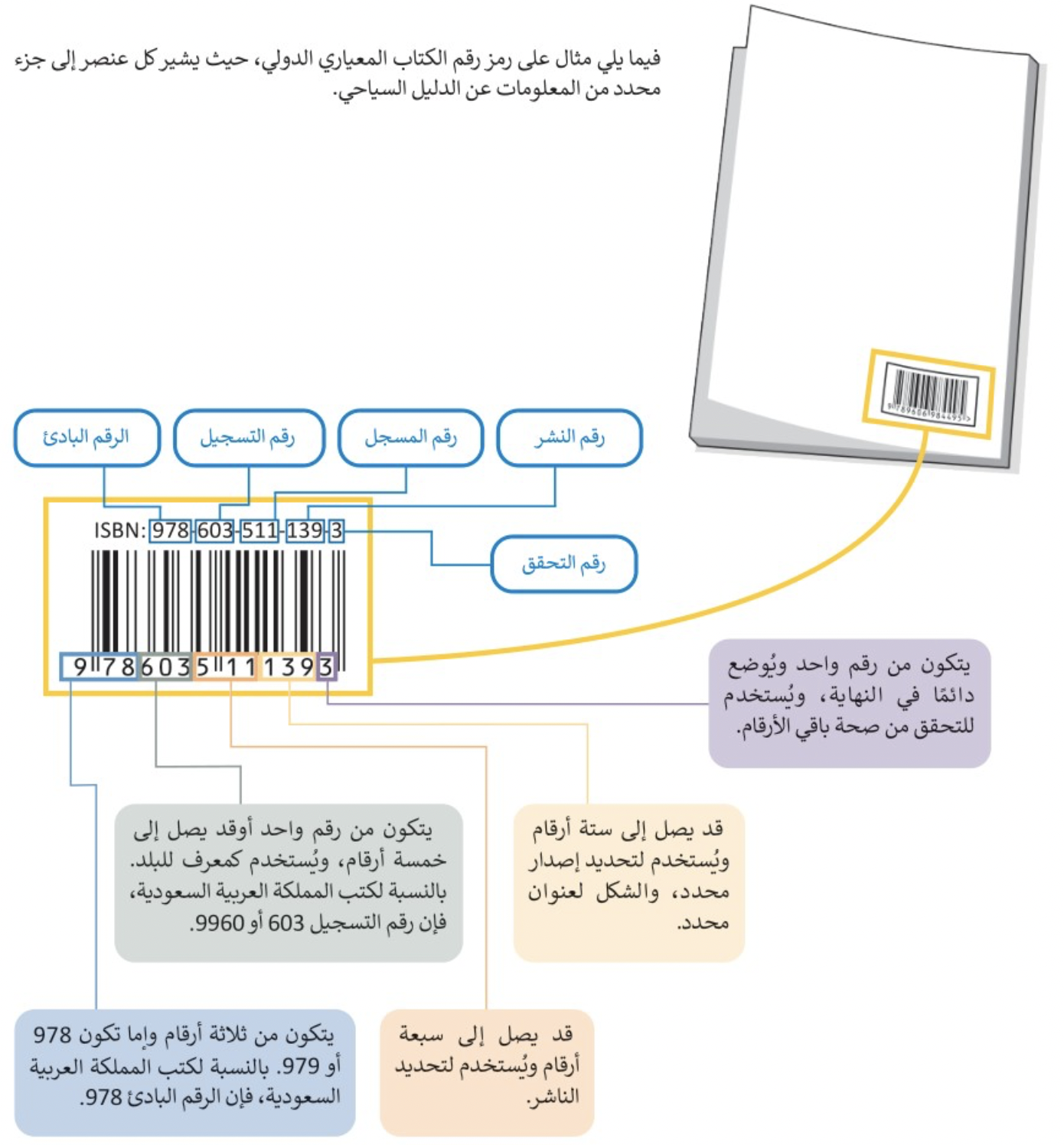 رقم فريد يستخدمه الناشرون والمكتبات لتحديد عناوين الكتب
ISBN
ترميز البيانات
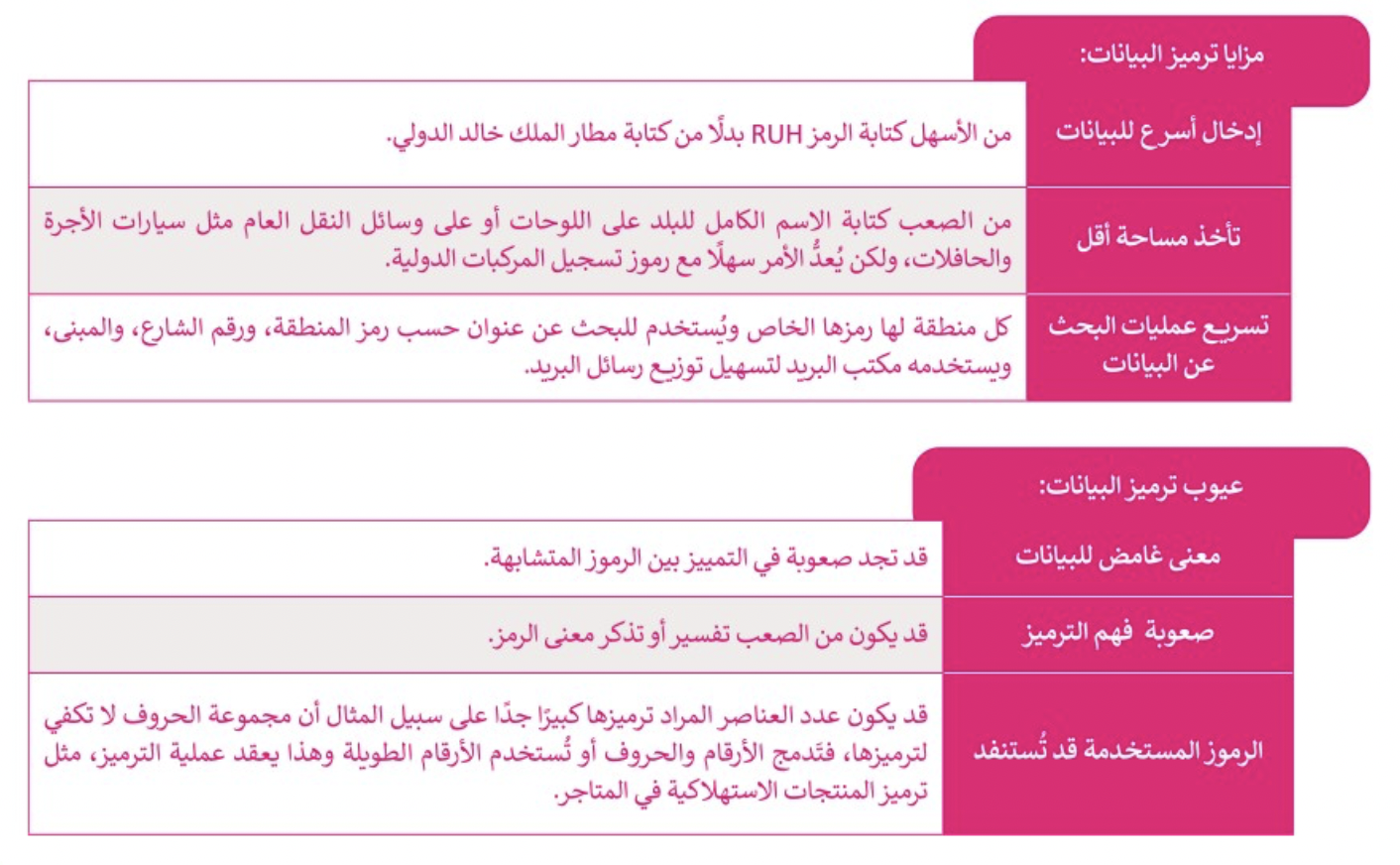 جودة المعلومات
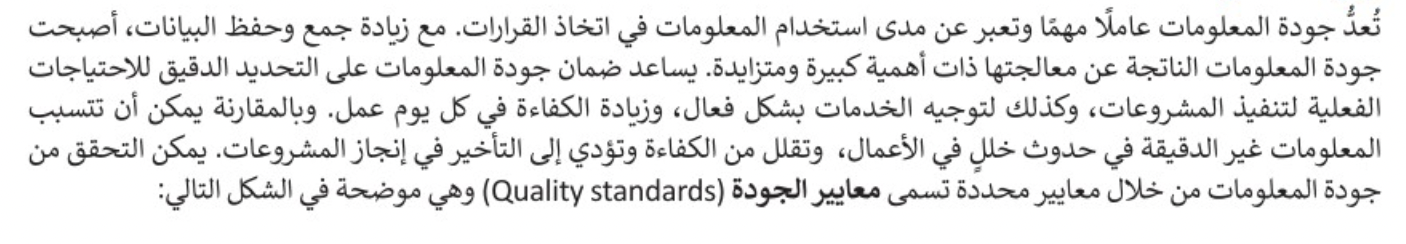 جودة المعلومات
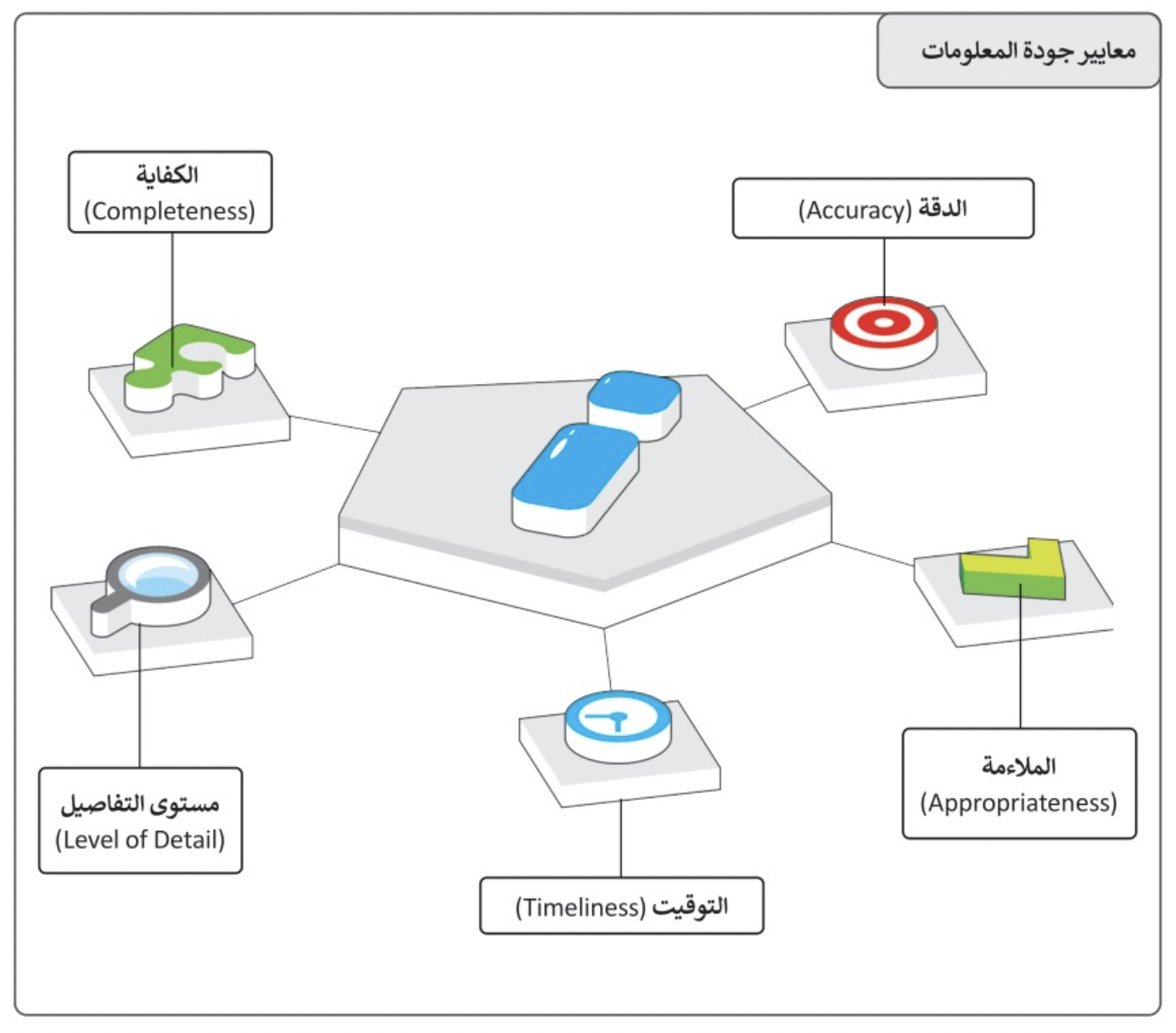 جودة المعلومات
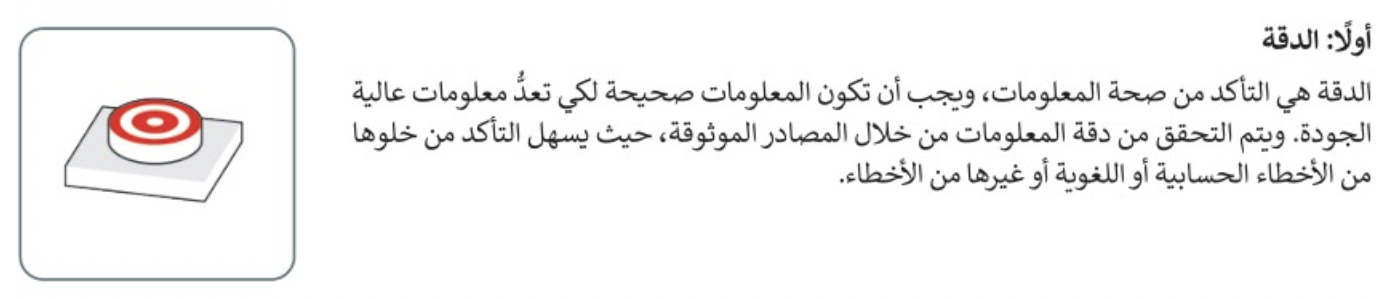 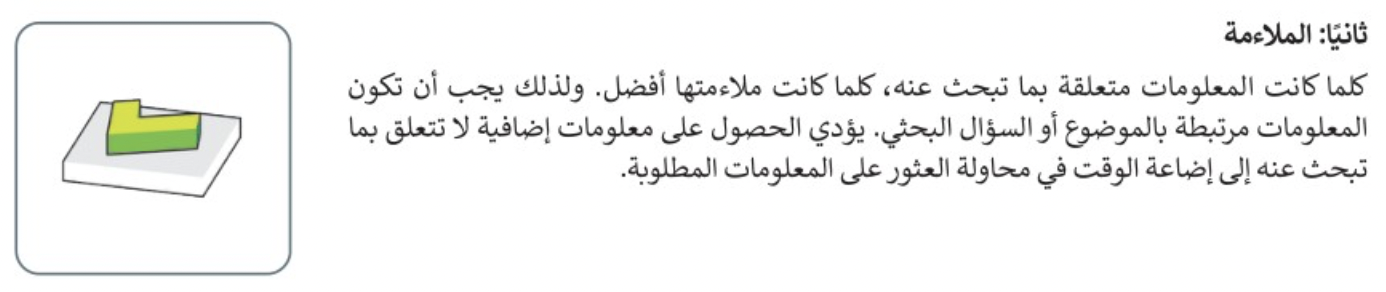 جودة المعلومات
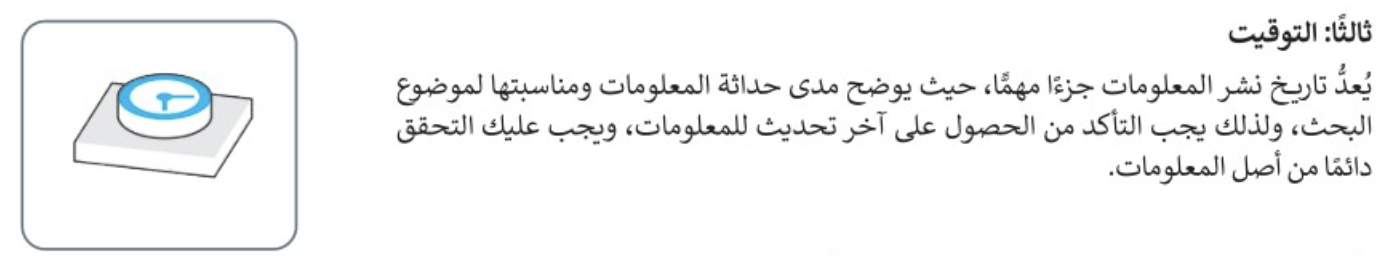 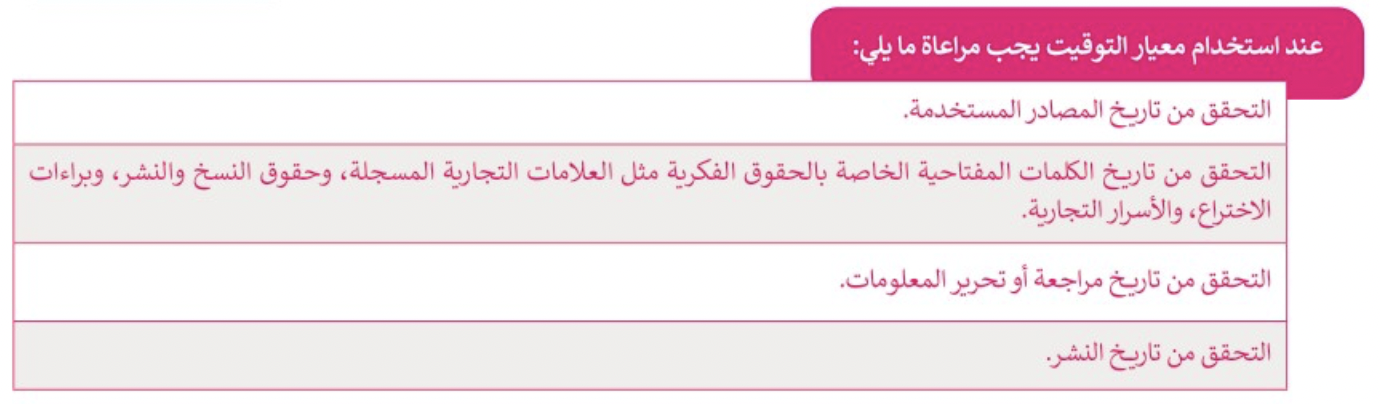 جودة المعلومات
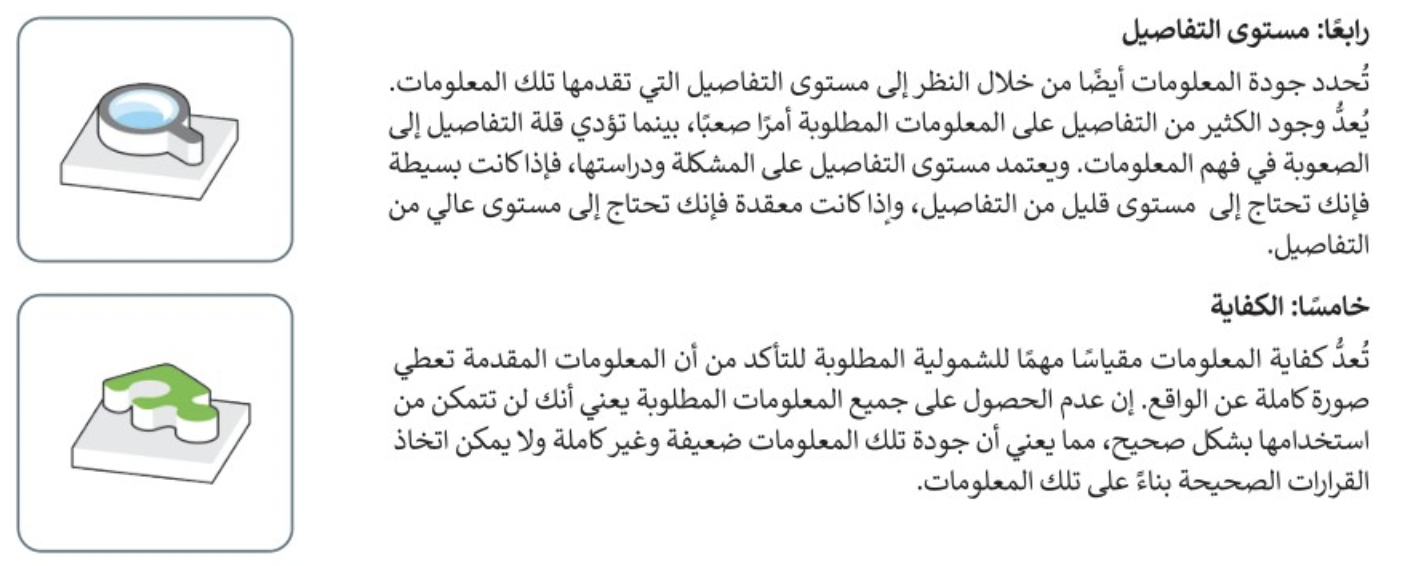 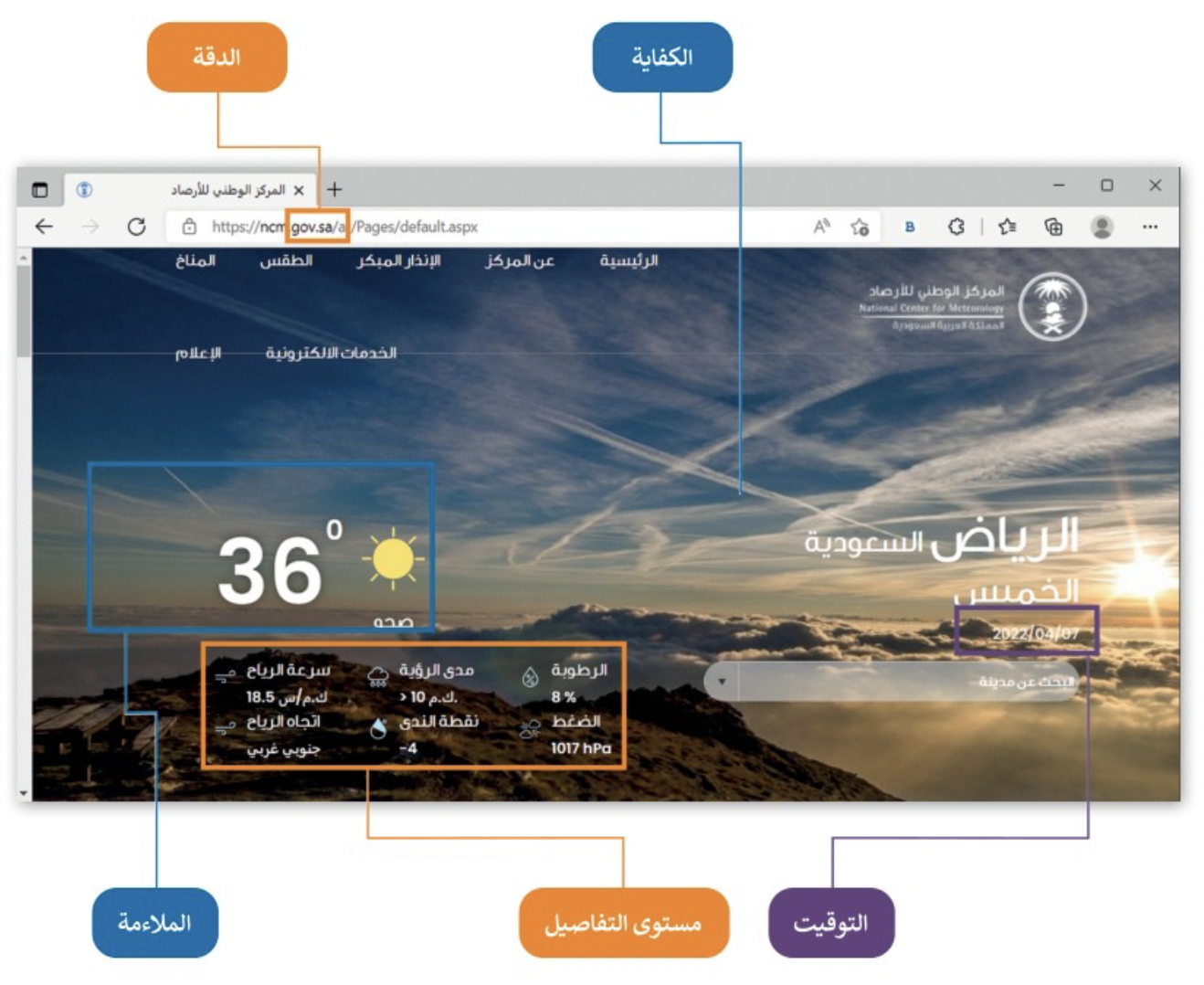 مثال على
 معايير
 جودة 
المعلومات
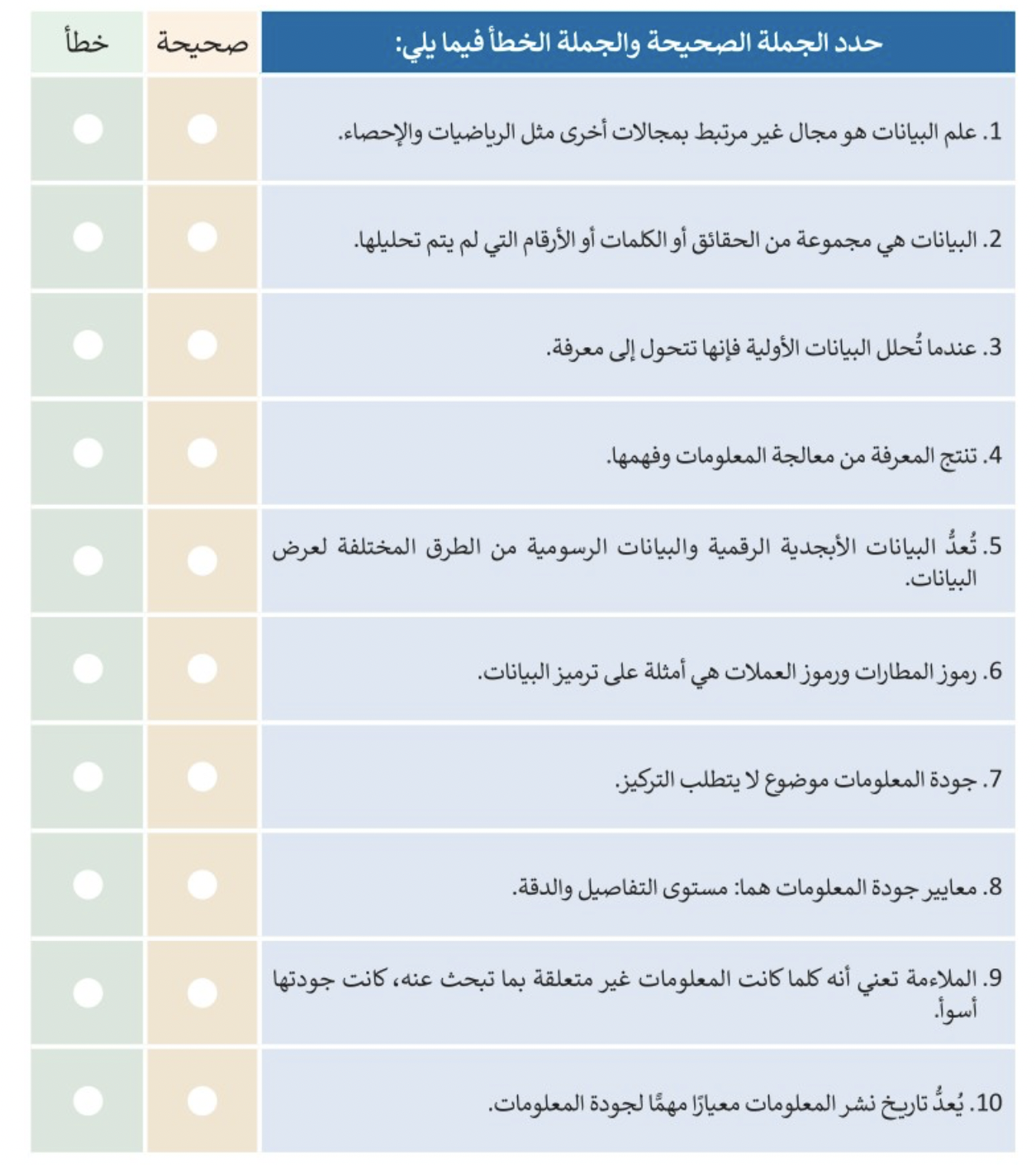 تقويم
الواجب
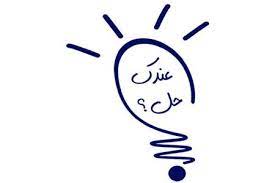 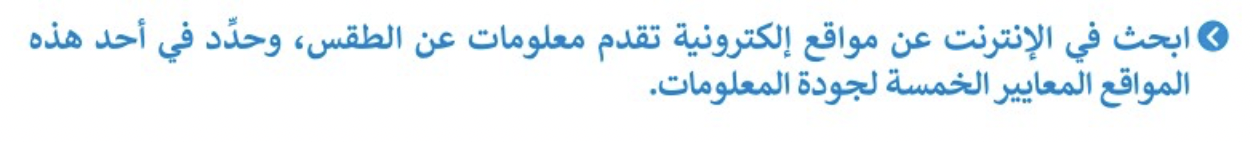 02
جمع البيانات 
والتأكد من صحتها
جمع البيانات
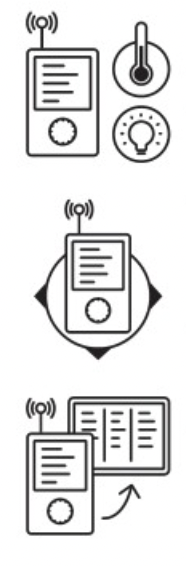 تٌعد مدحلة جمع البيانات من أهم مراحل الدراسة لظاهرة معينة
وهي عملية جمع الحقائق والأرقام والكلمات للمتغيرات المستهدفة وتحسينها.
يمكن جمع البيانات باستخدام أجهزة مختلفة مثل المستشعرات ومسجلات البيانات.
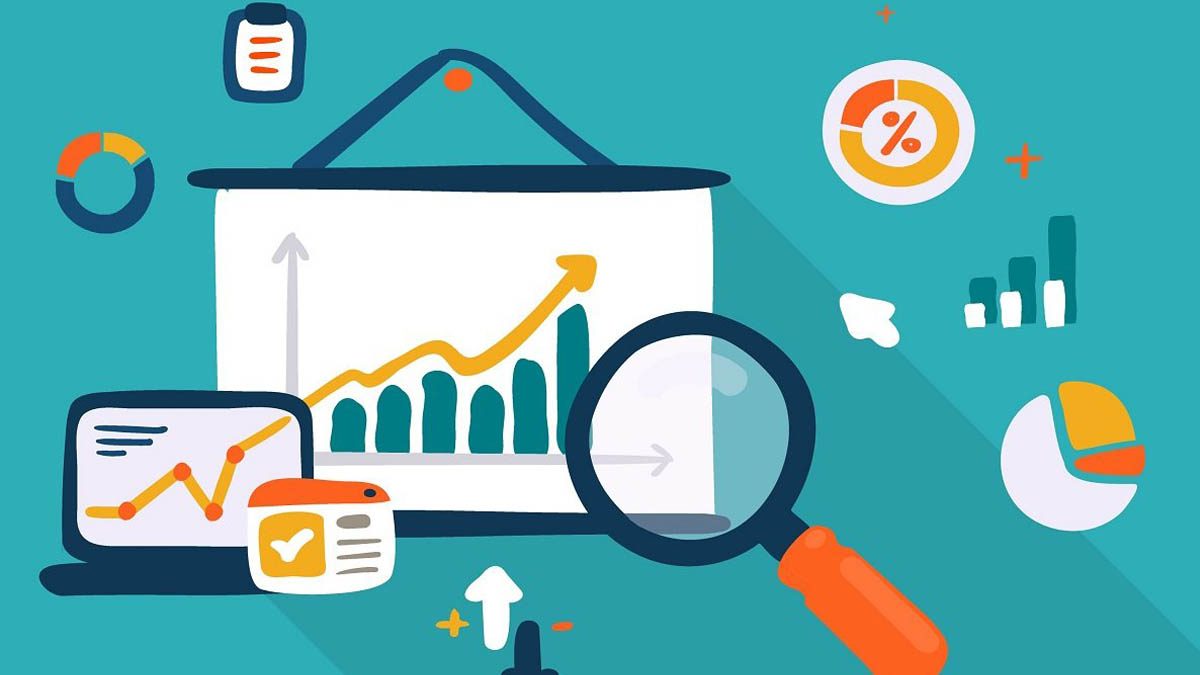 مصادر البيانات
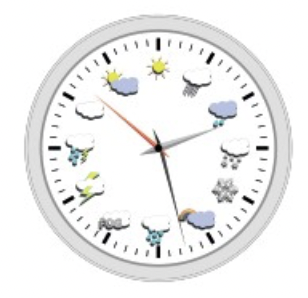 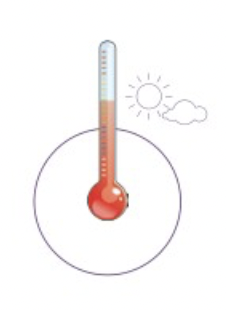 استخدام البيانات الرئيسة لإنتاج بيانات أخرى
بيانات لم تجمع من قبل
المصادر الثانوية
المصادر الرئيسية
كلمة 01
Data Source
تهدف عملية التحقق من صحة البيانات إلى ضمان الدقة والجودة.
التحقق من صحة البيانات
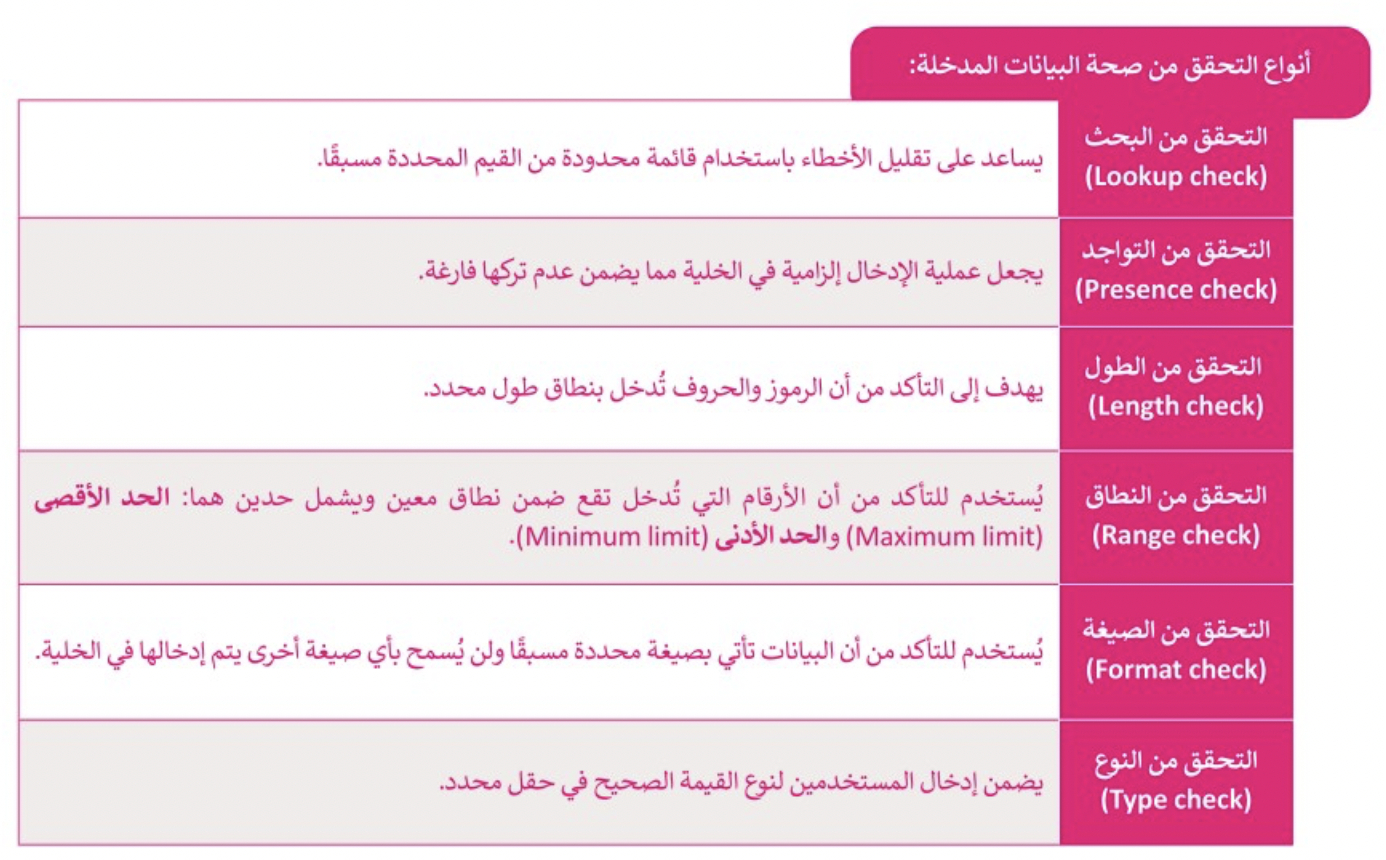 أنواع التحقق من صحة
 البيانات
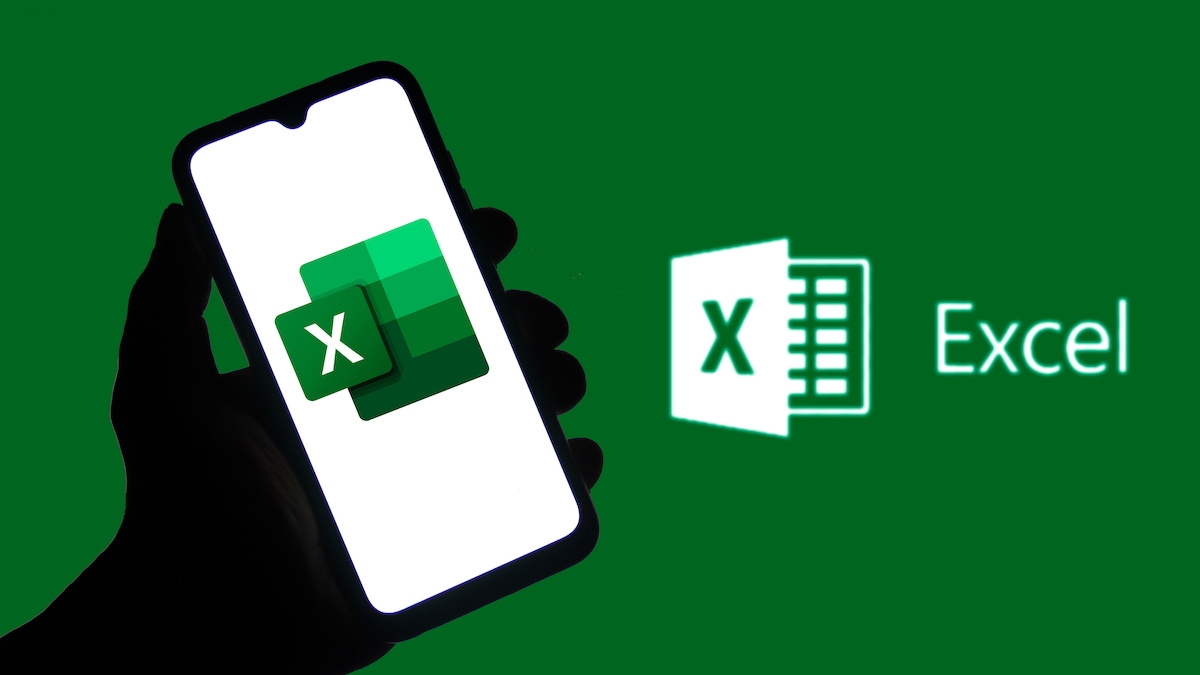 التحقق من صحة البيانات في إكسل
خطوات التدريب
افتح برنامج مايكروسوفت إكسل EXCEL وقم بتعبئة البيانات في ورقة عمل كما في الصورة
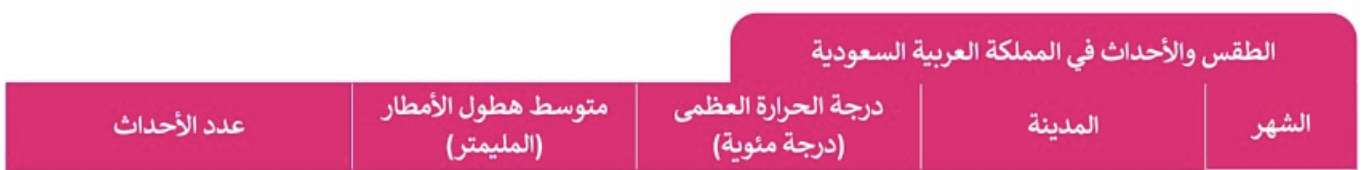 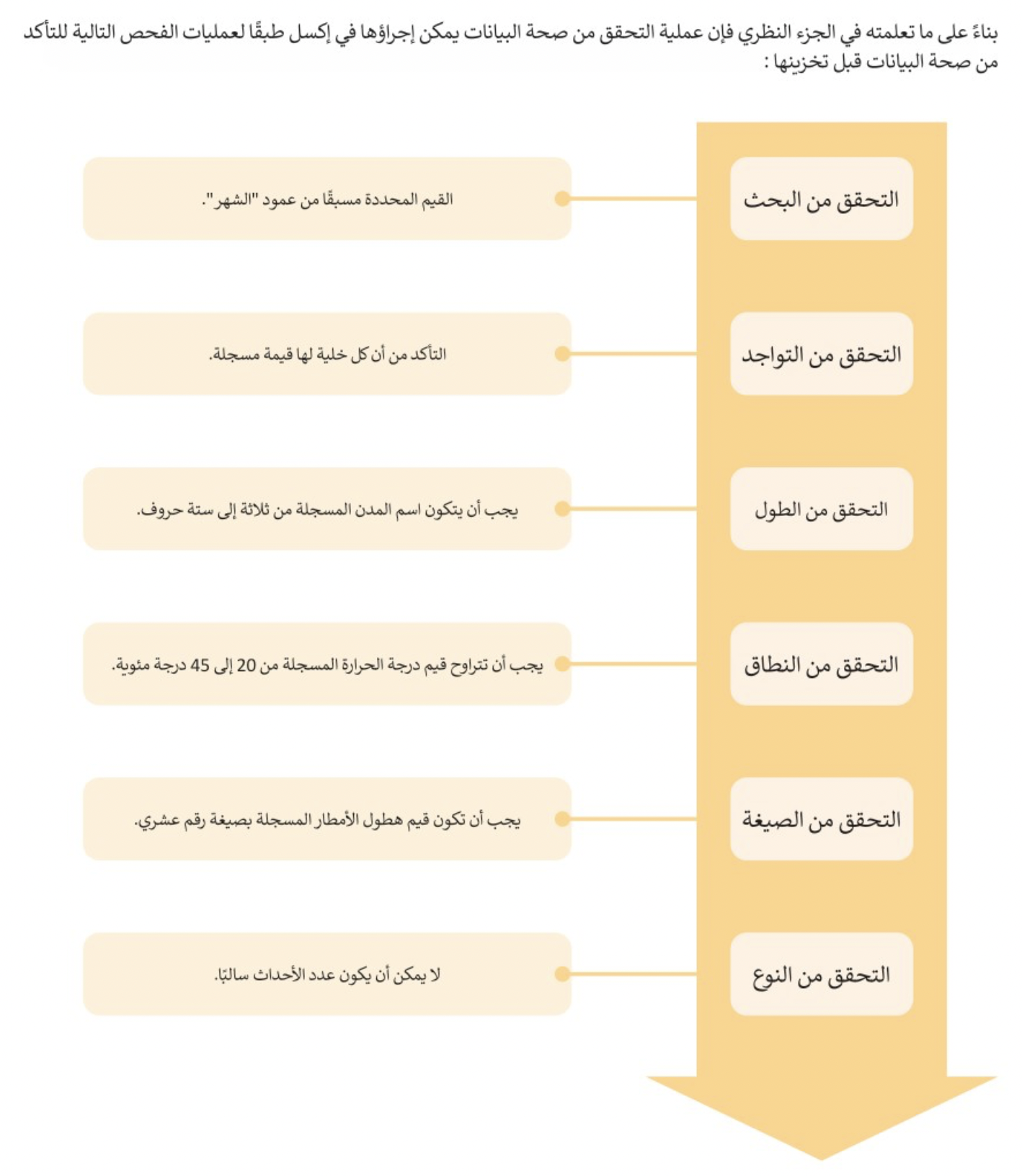 سنقوم بتعبئة البيانات لكل (عمود )  بطريقة تحقق مختلفة فمثلاً عمود ( الشهر سنقوم بتعبئة بياناته عن طريق التحقق من البحث والتواجد وهكذا
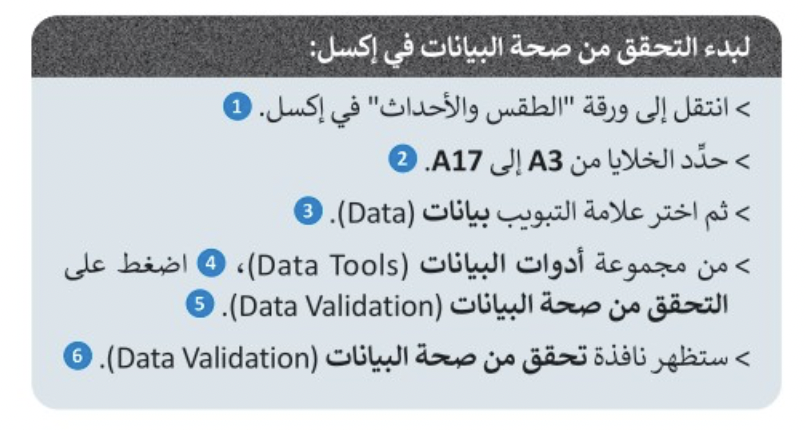 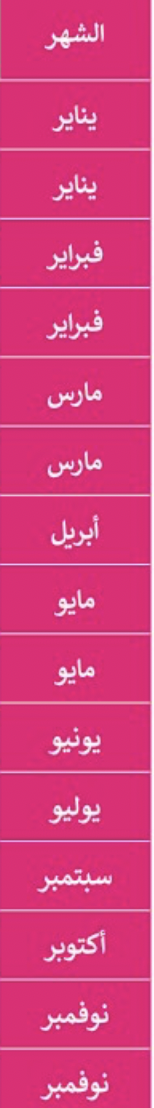 أولاً : التحقق من صحة البحث والتواجد
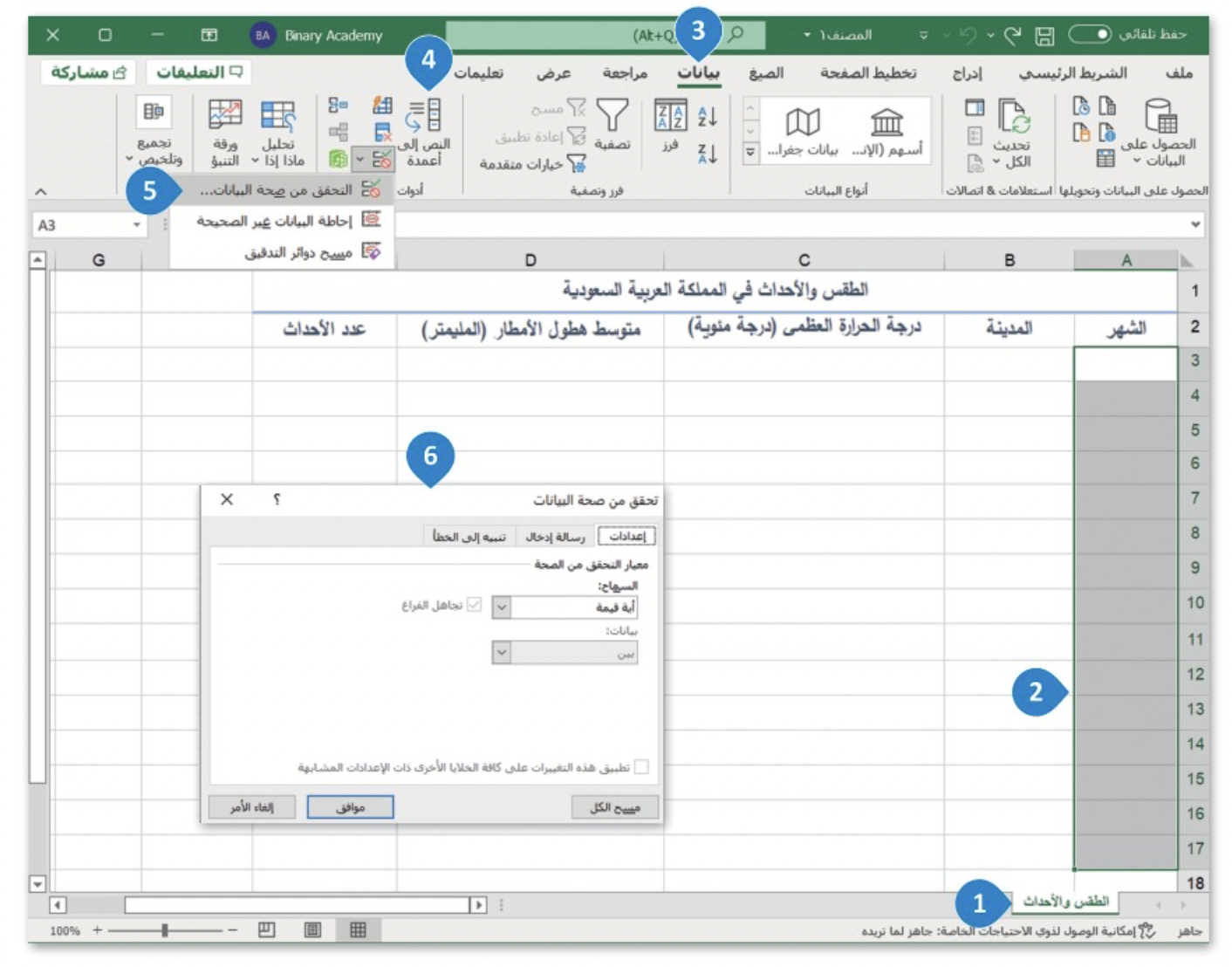 أولاً : التحقق من صحة البحث والتواجد
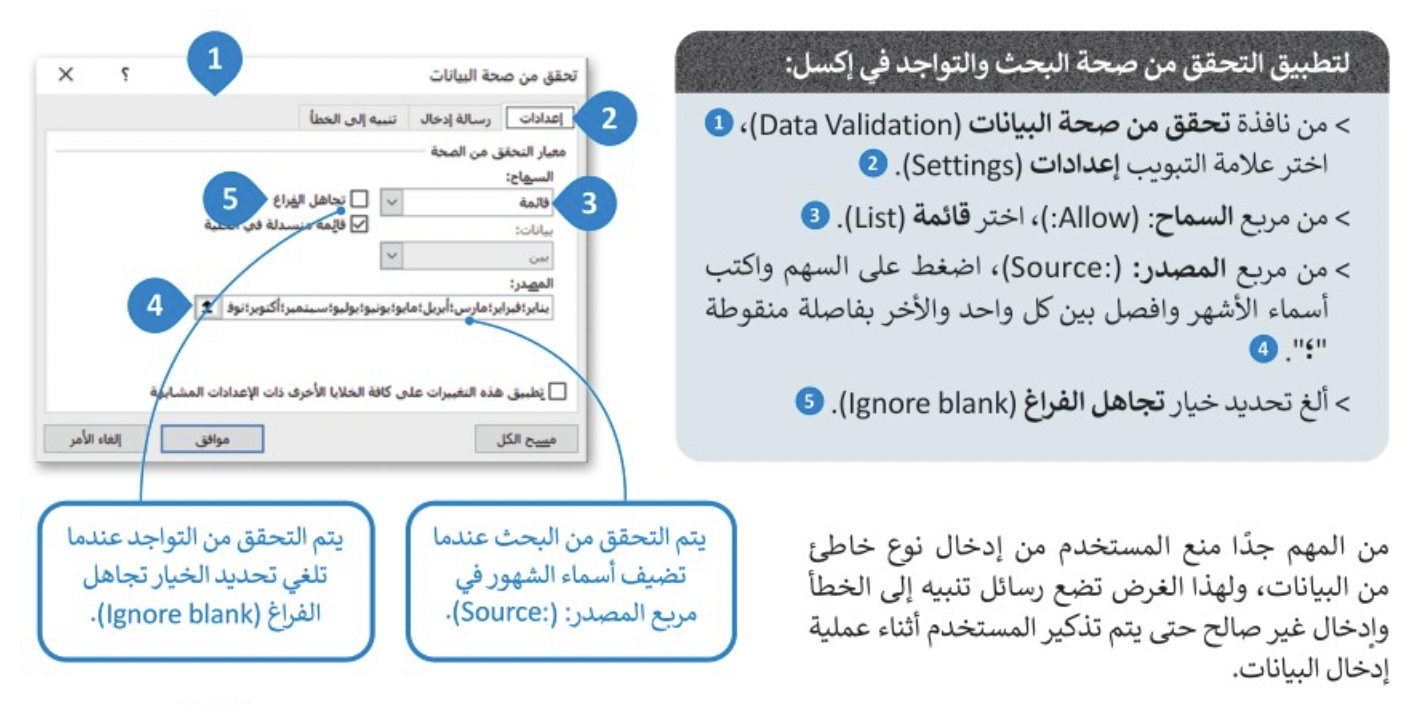 أولاً : التحقق من صحة البحث والتواجد
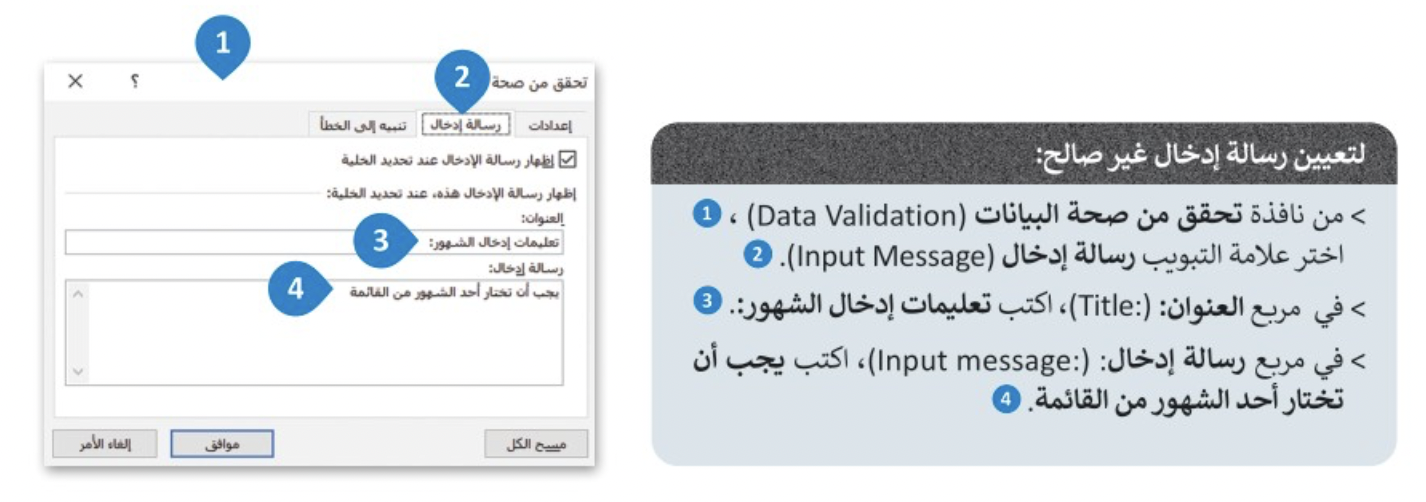 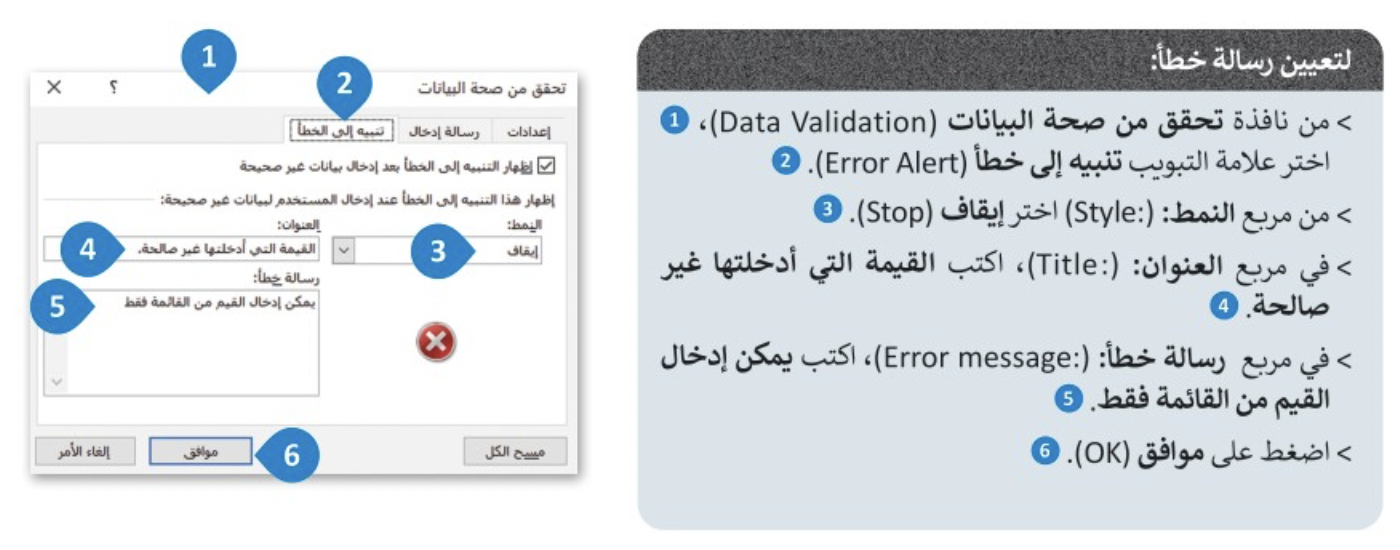 رسالة إدخال والتنبيه إلى الخطأ نقوم بتكرارها في جميع أتواع التحقق
أولاً : التحقق من صحة البحث والتواجد
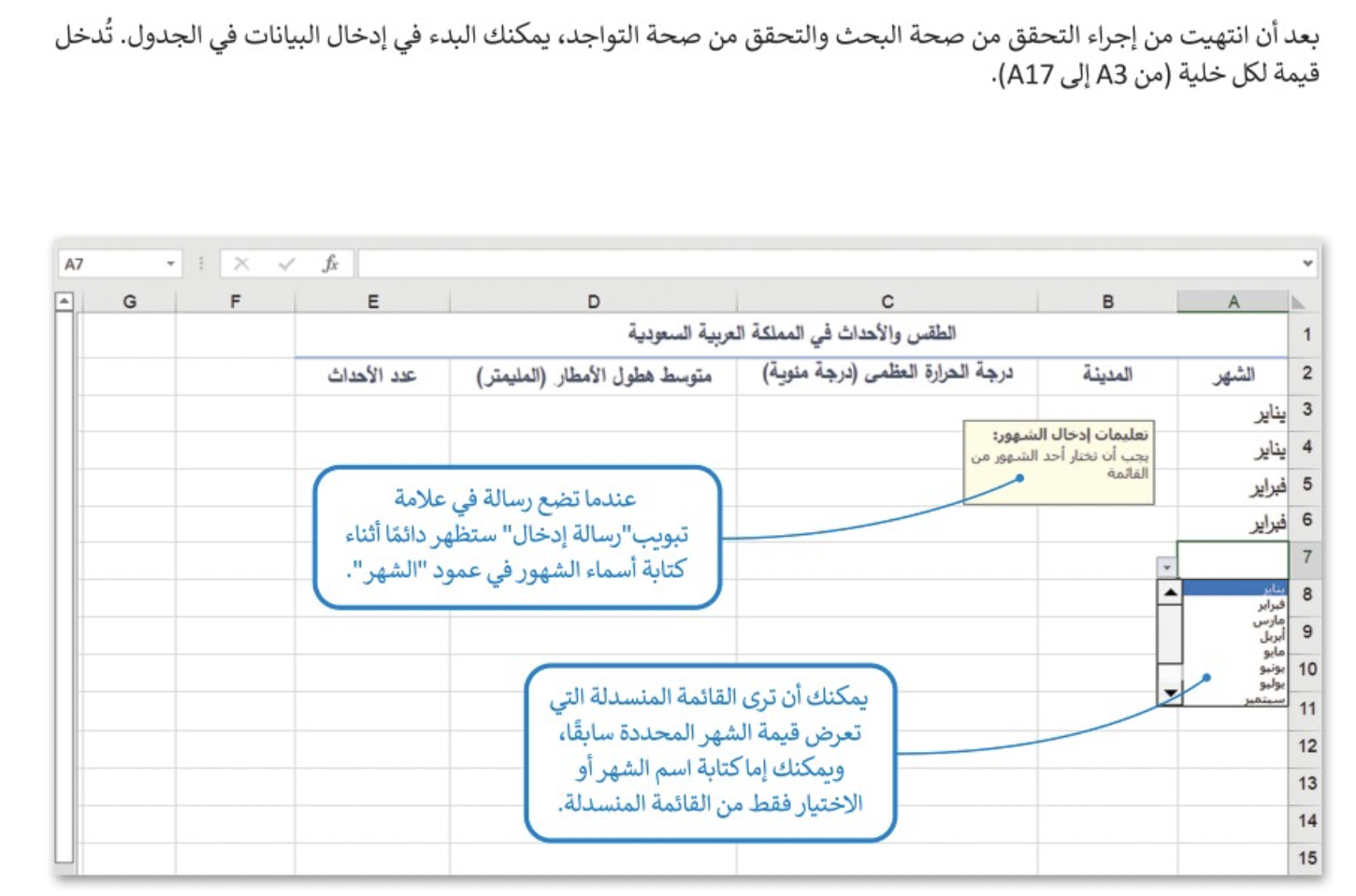 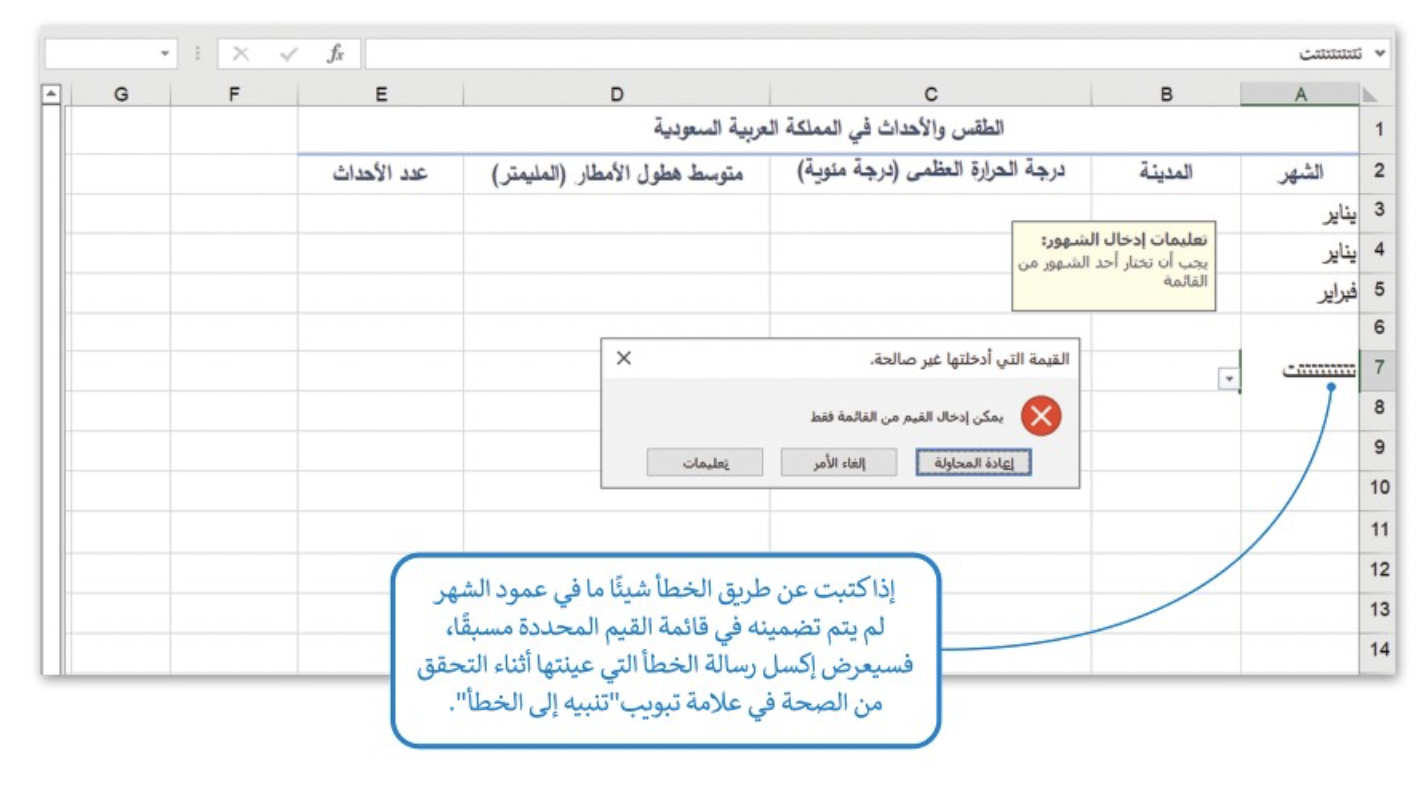 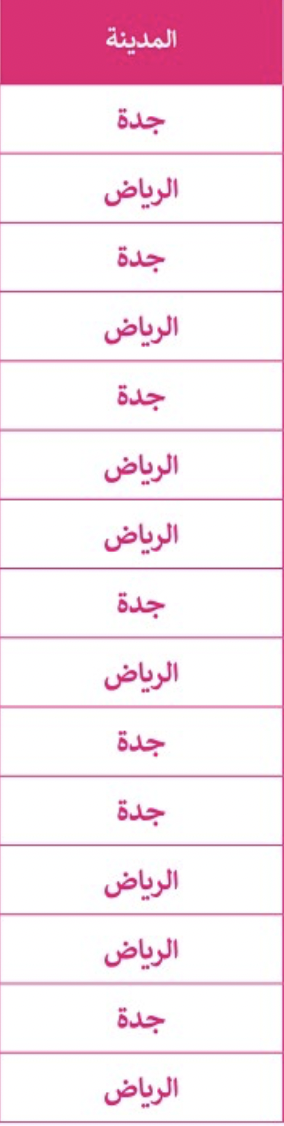 ثانياً: التأكد من صحة الطول
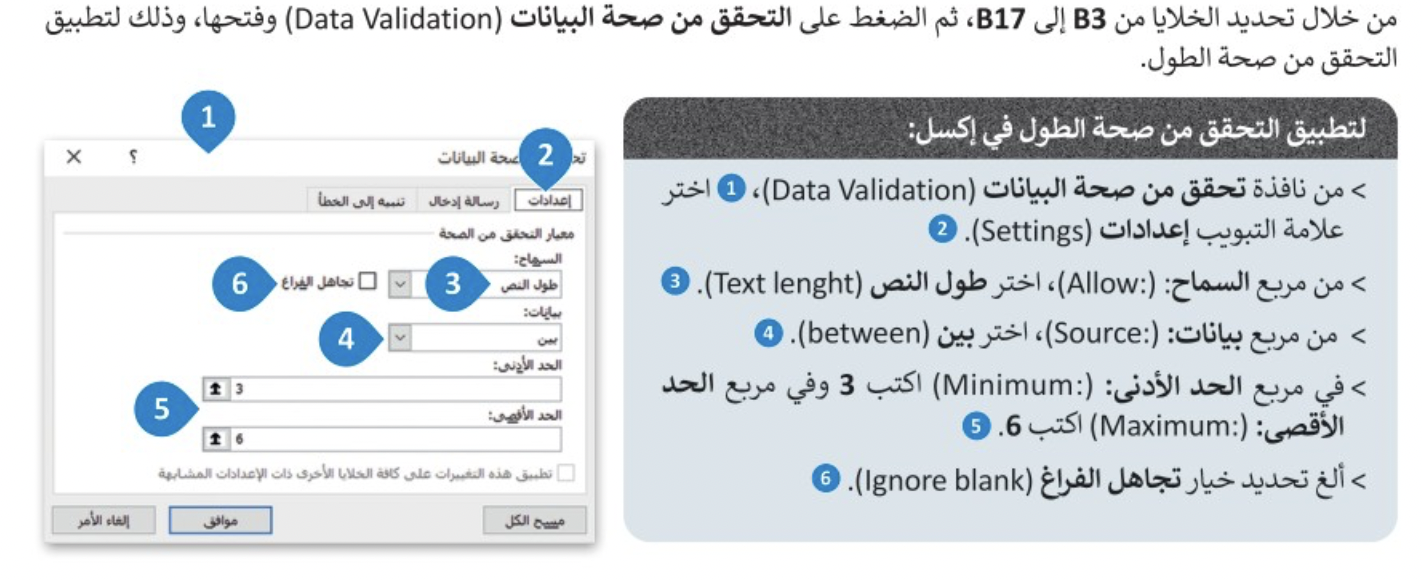 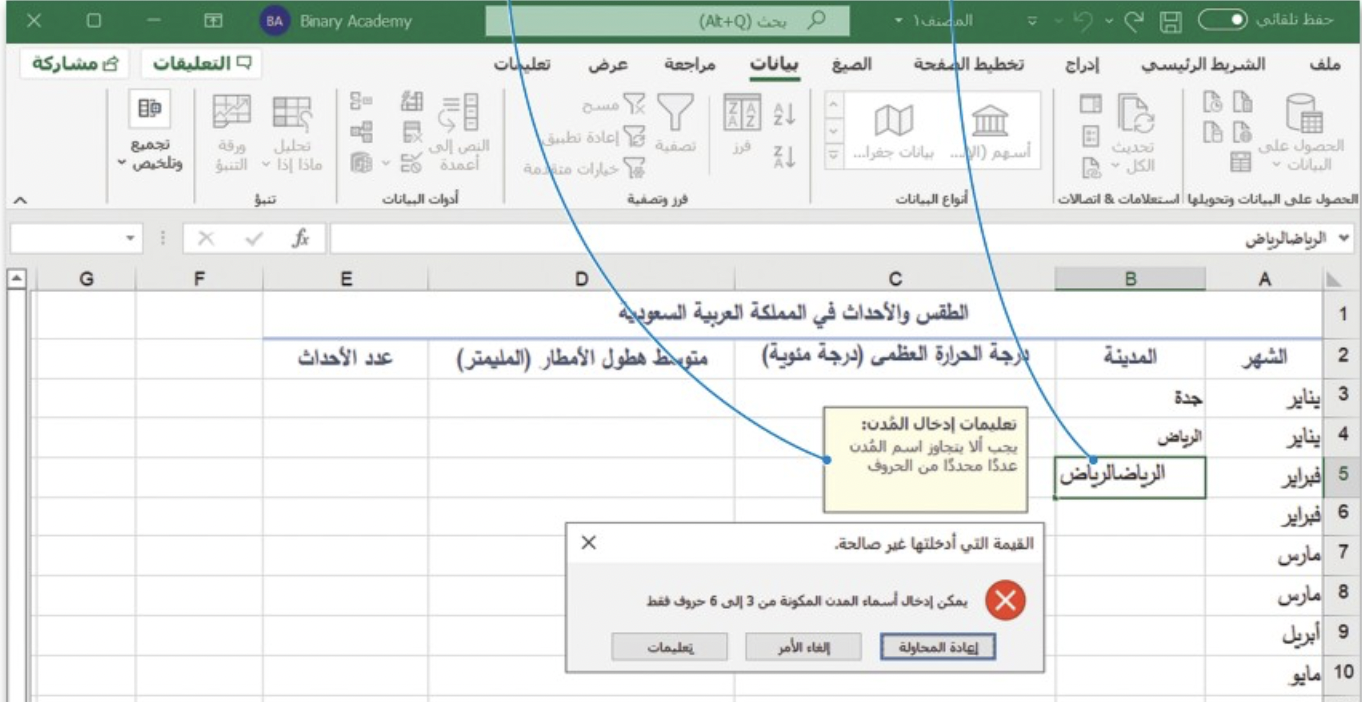 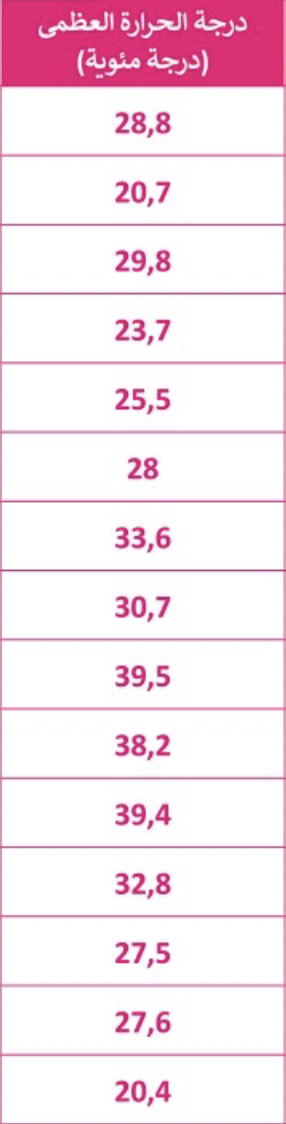 ثالثا: التأكد من صحة النطاق
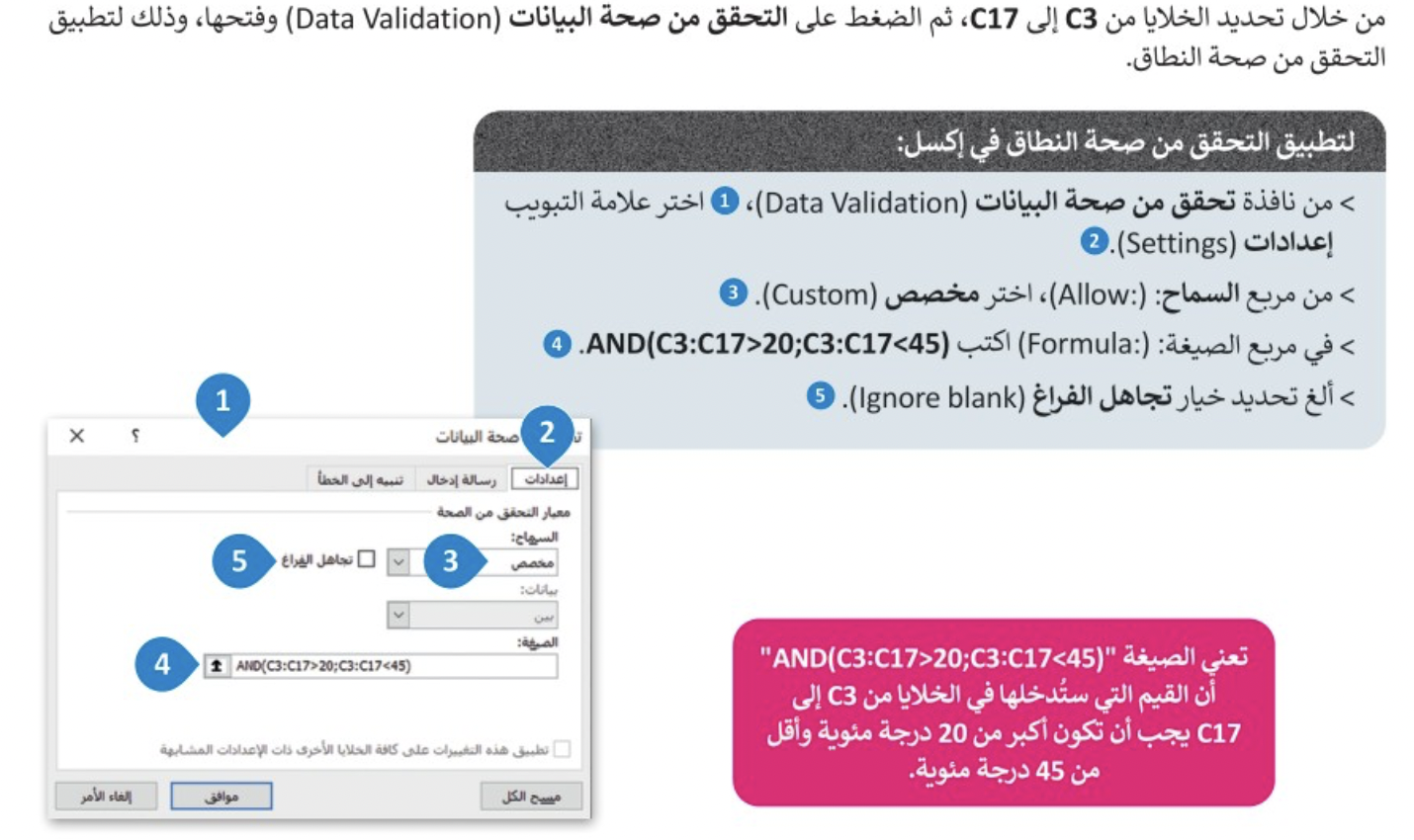 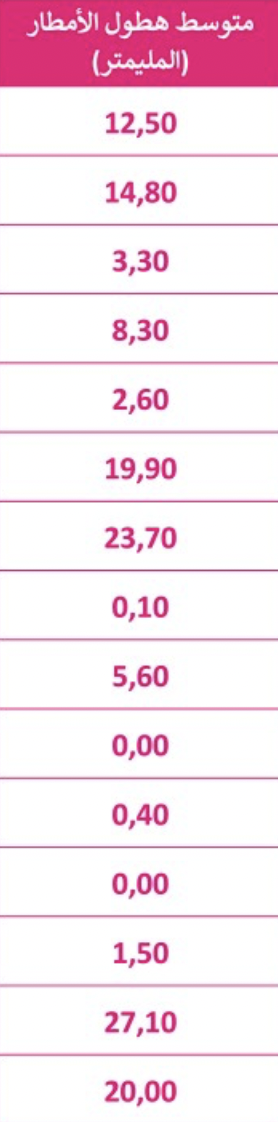 رابعاً : التأكد من صحة الصيغة
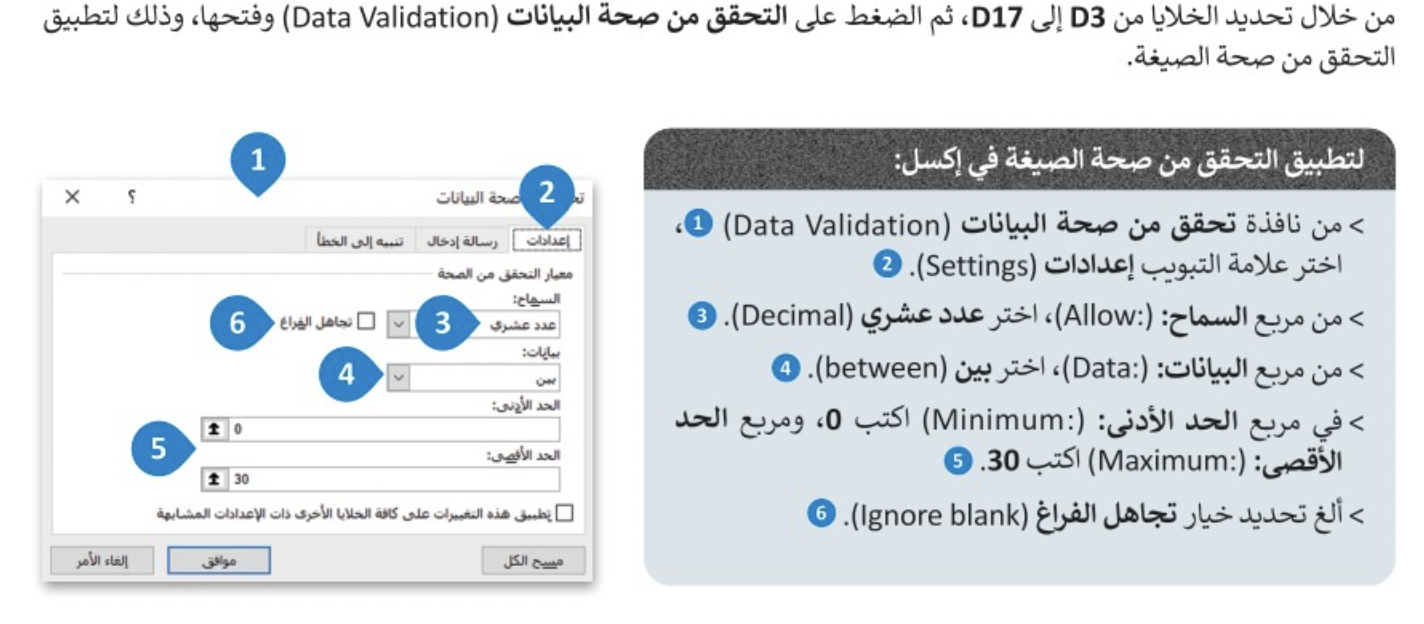 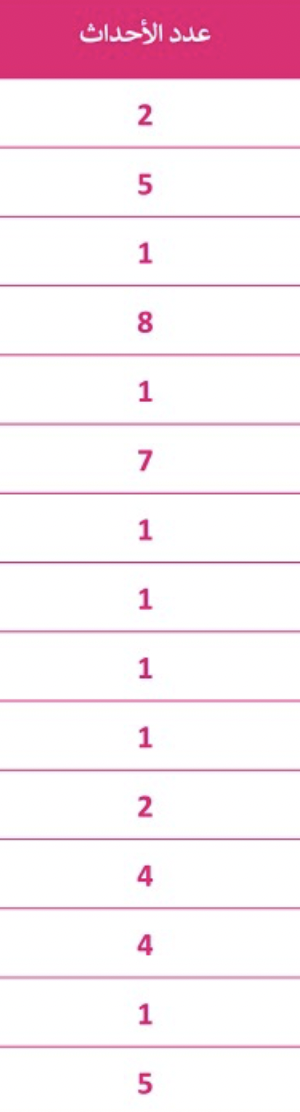 خامساً : التأكد من صحة النوع
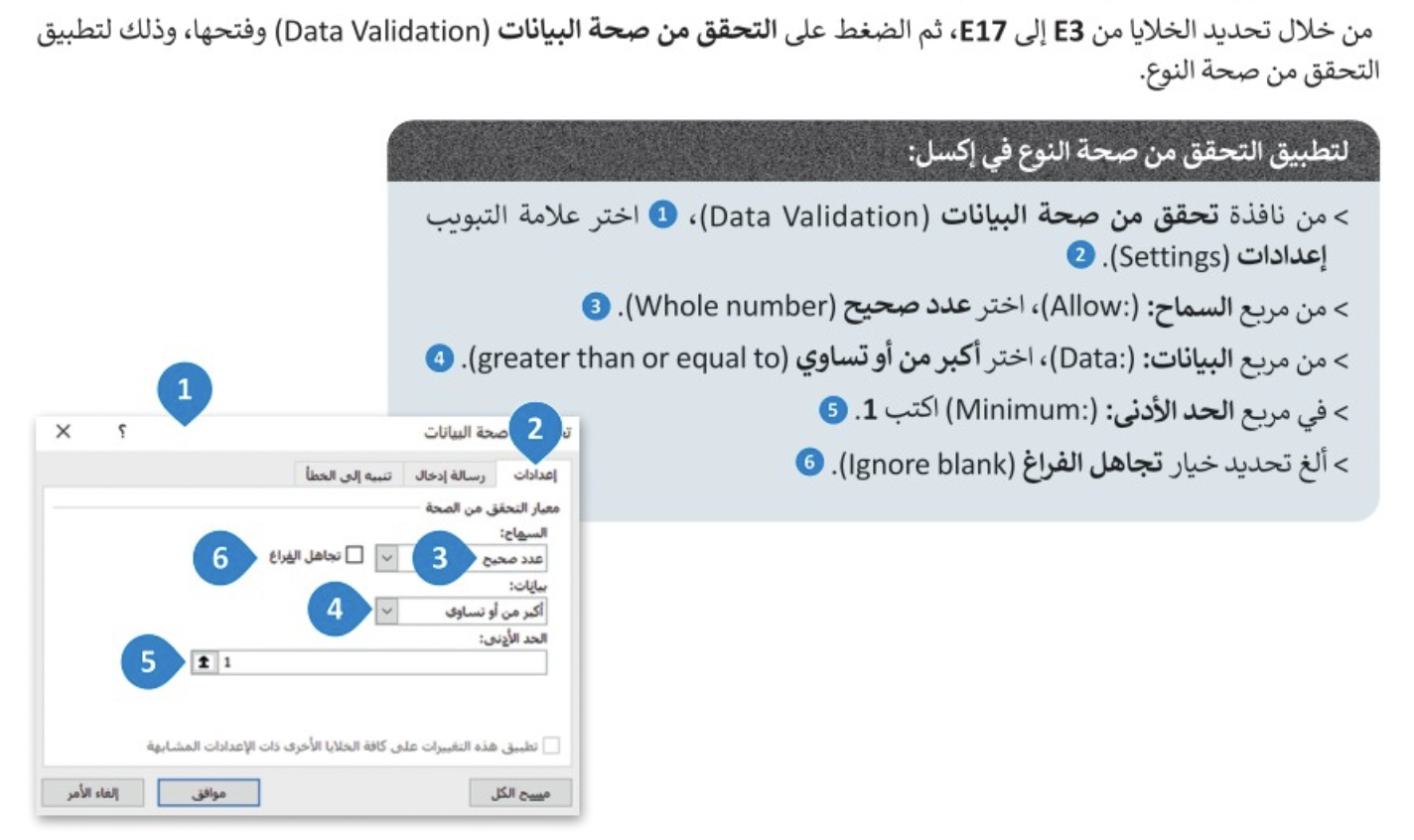 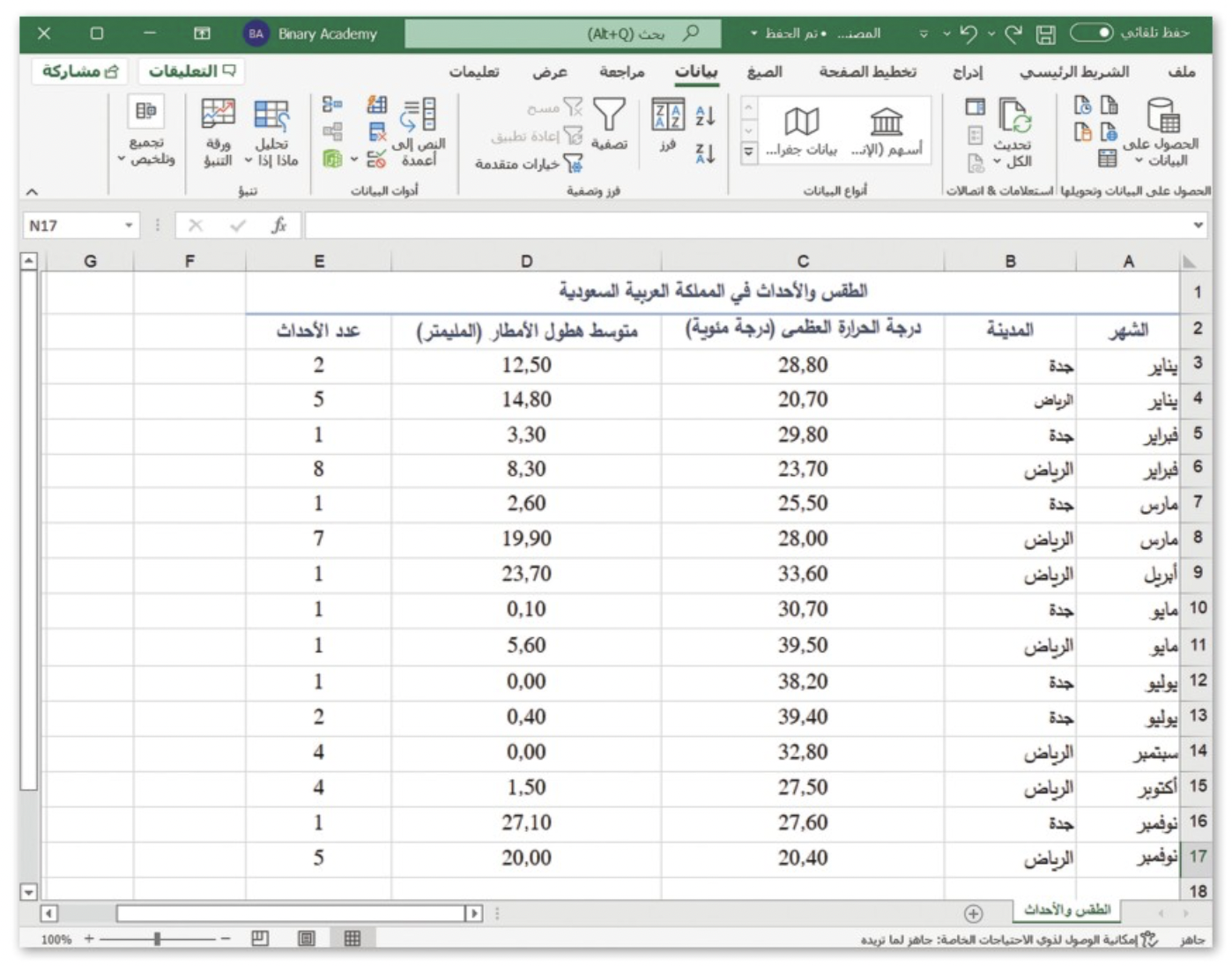 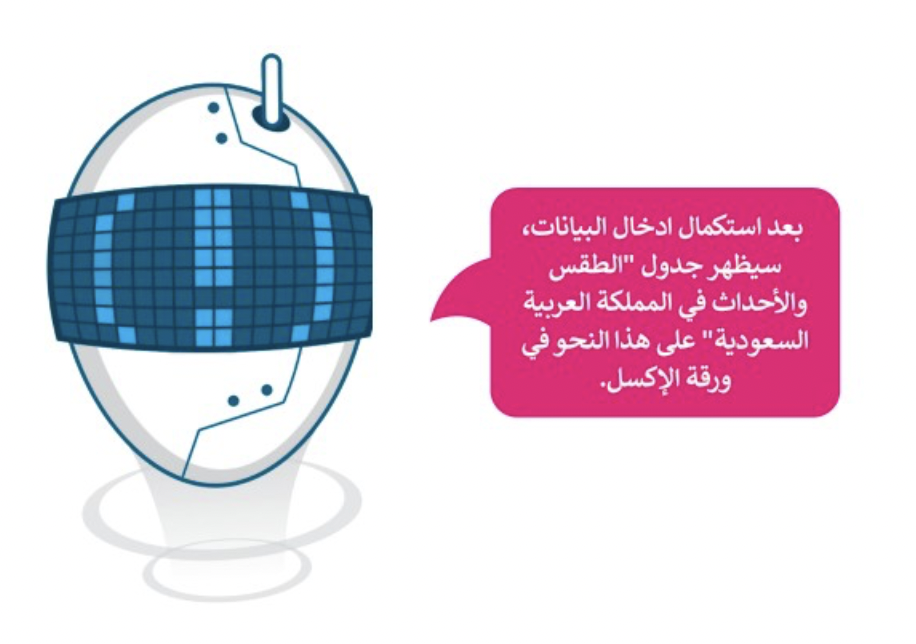 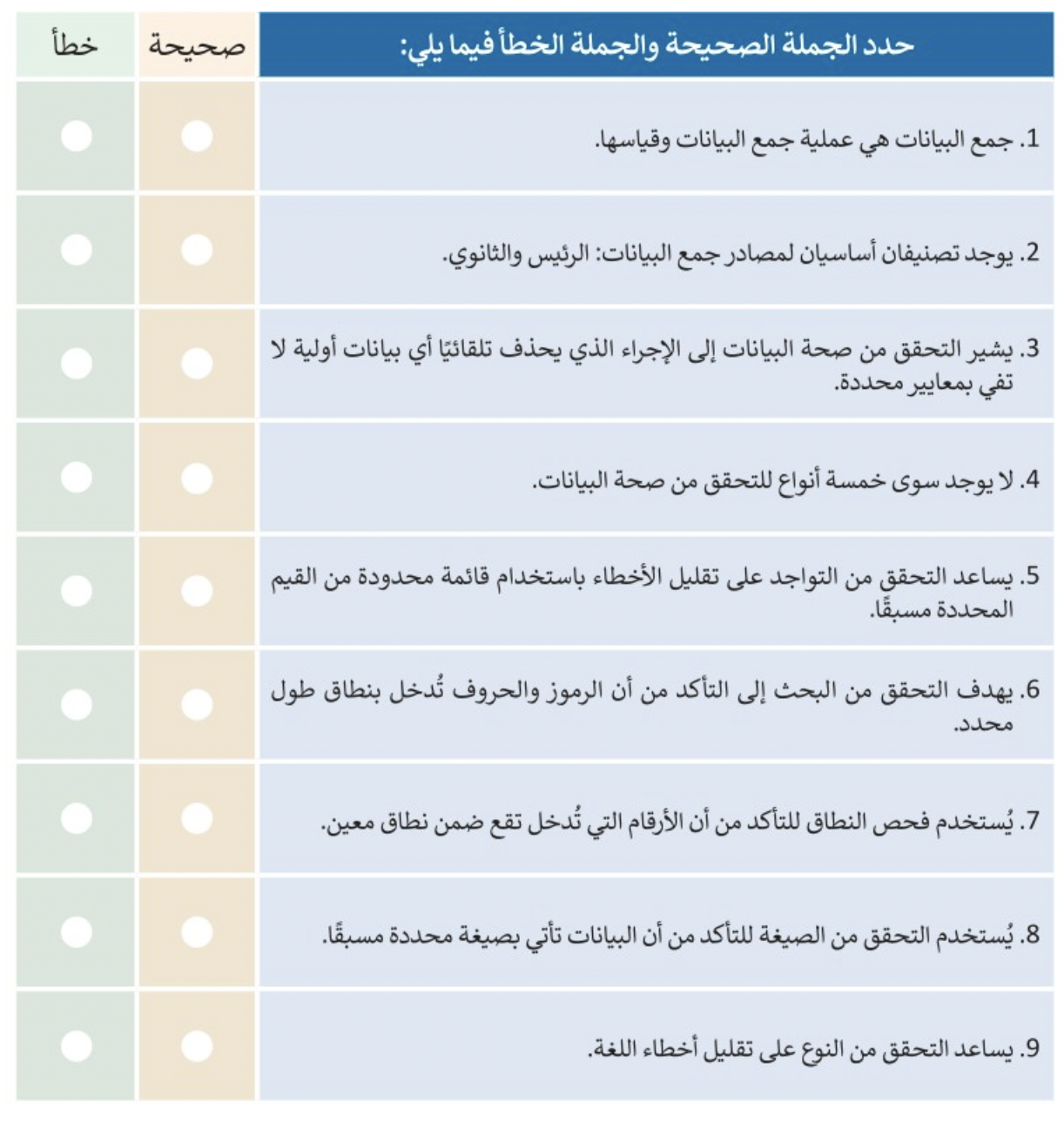 التقويم
الواجب
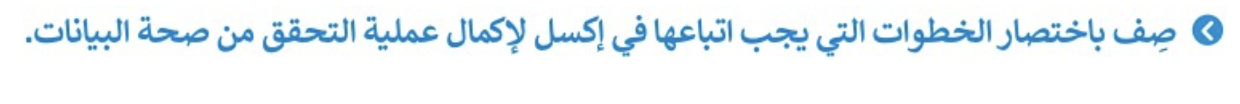 03
التنبؤ باستخدام إكسل
التنبؤ باستخدام إكسل
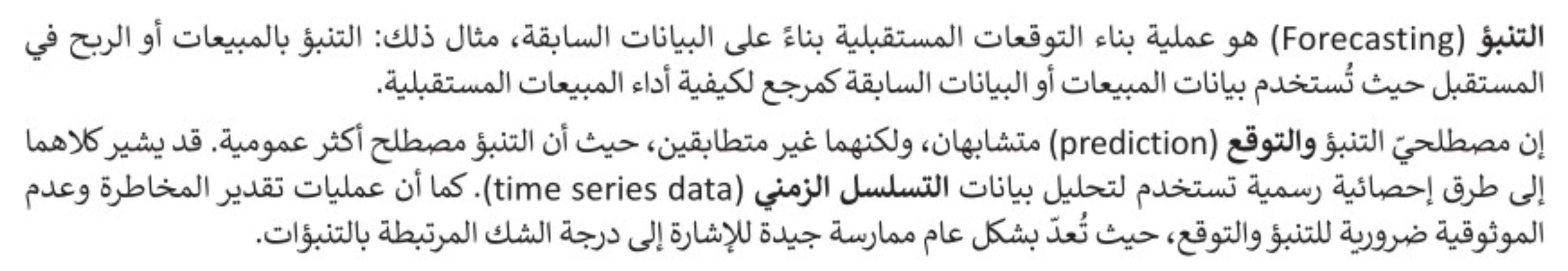 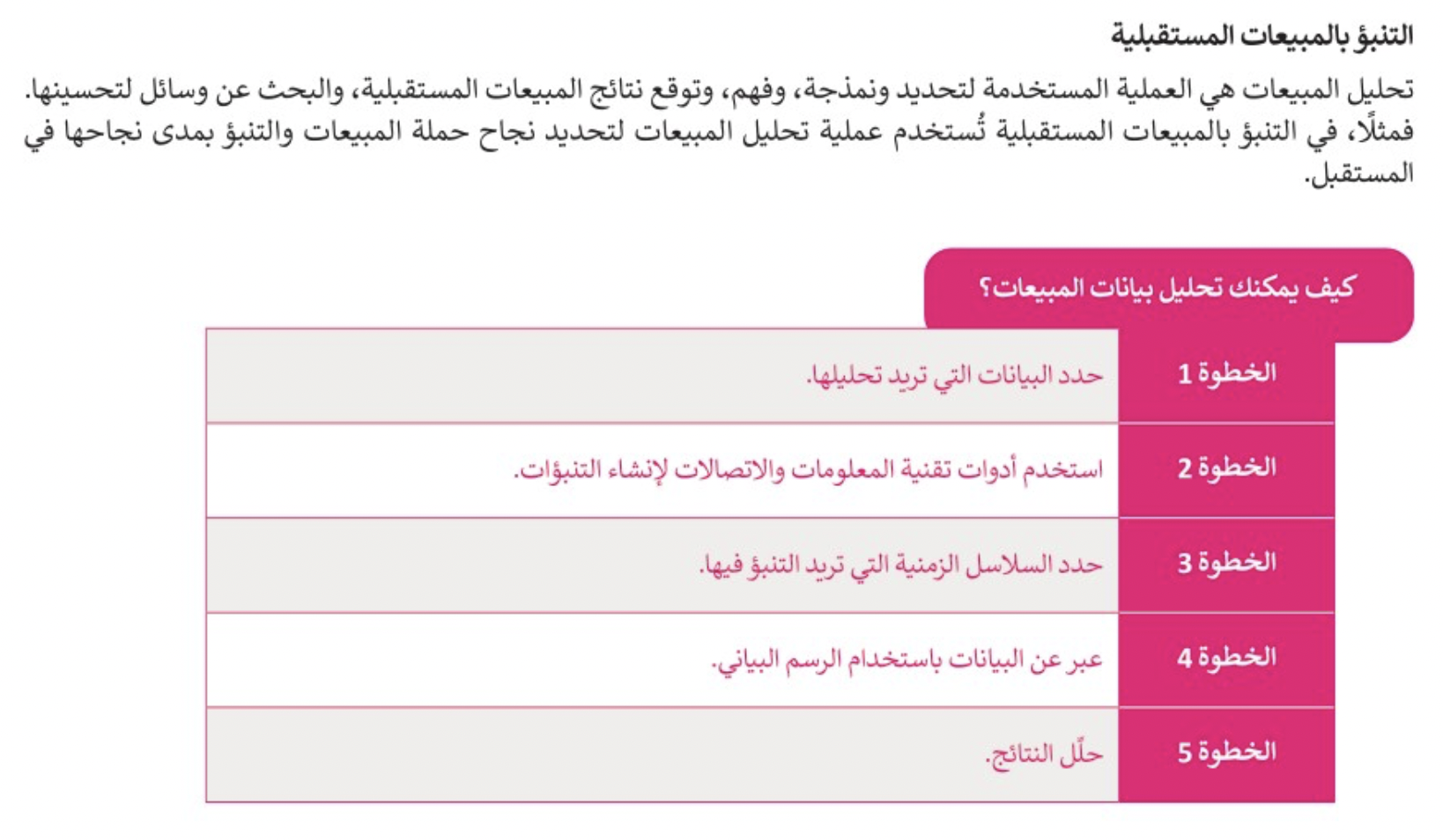 التنبؤ باستخدام إكسل
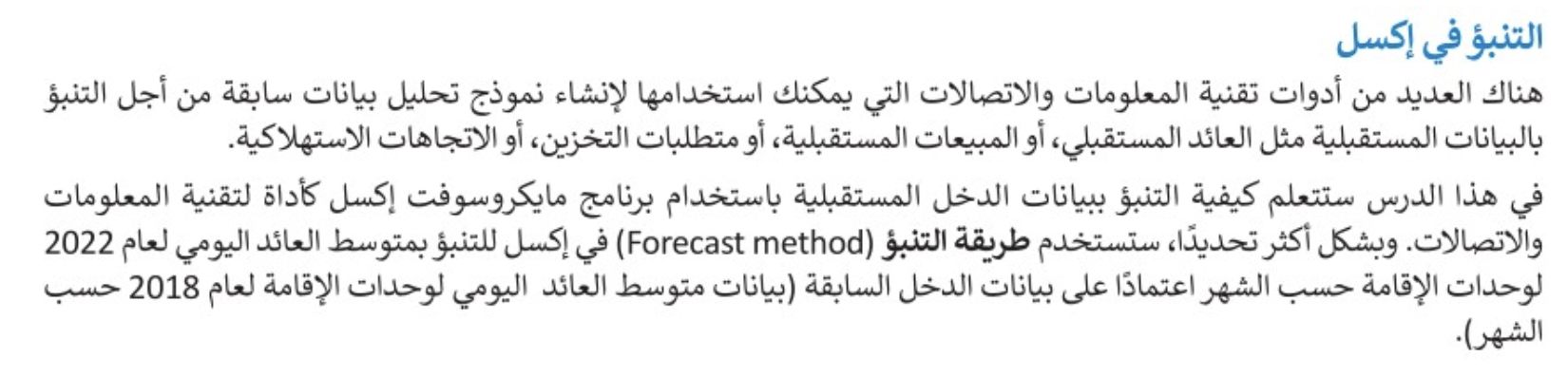 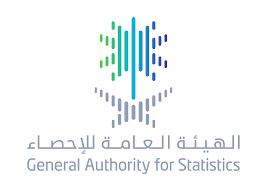 للحصول على البيانات
التدريب العملي
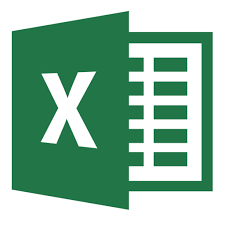 لتحميل الملف للتطبيق العملي
التدريب العملي
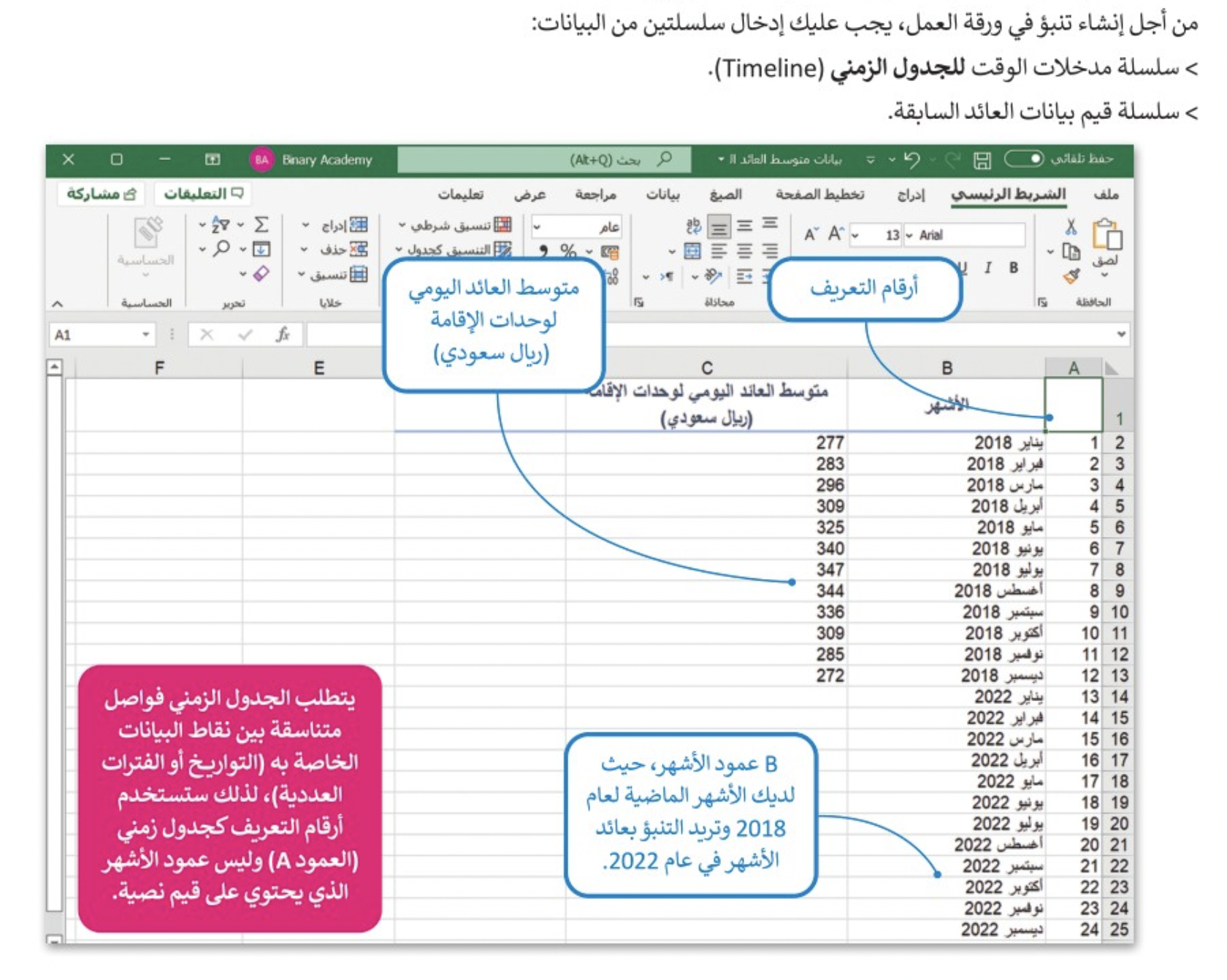 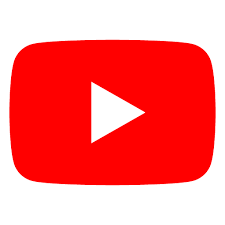 التدريب العملي
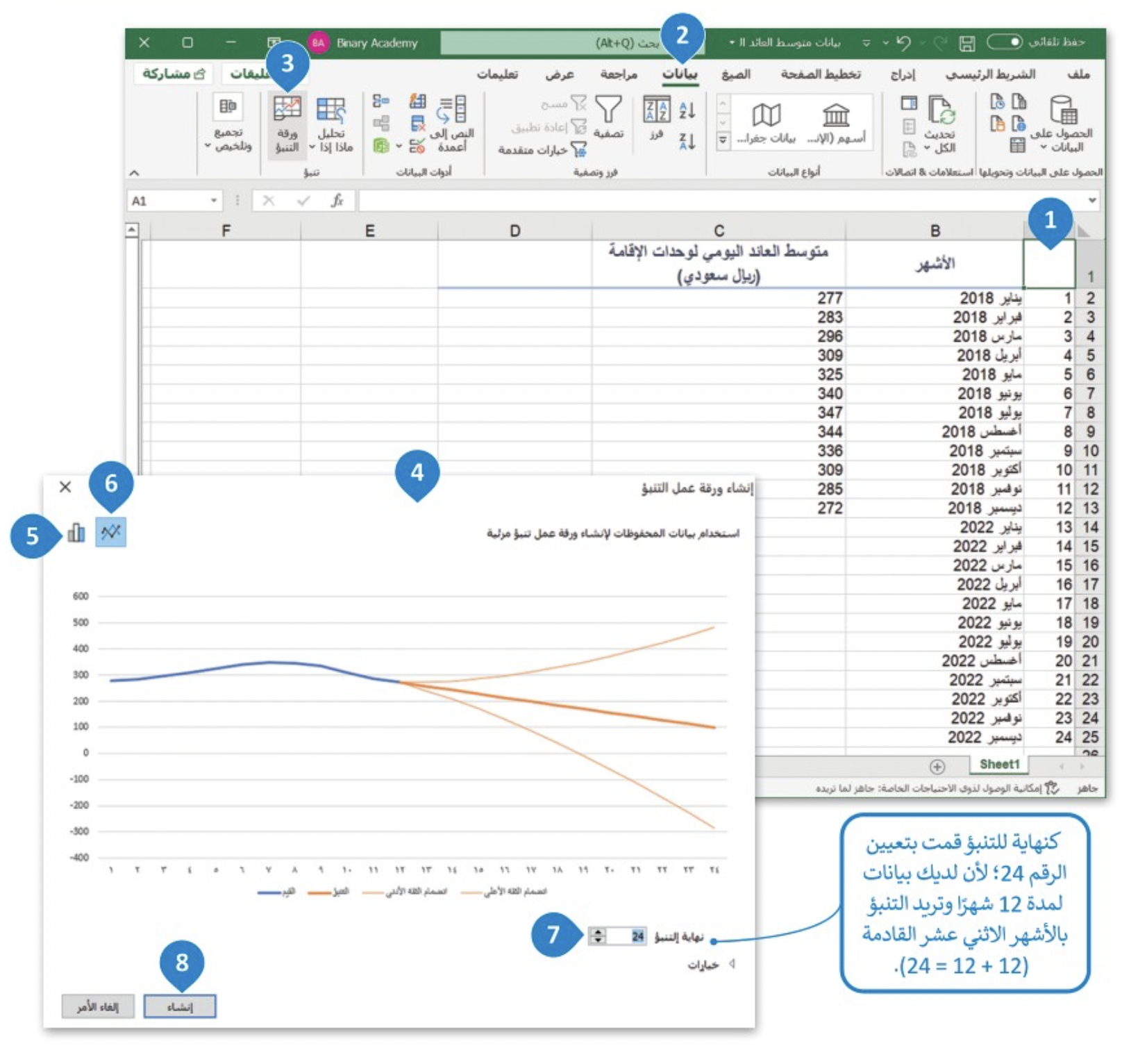 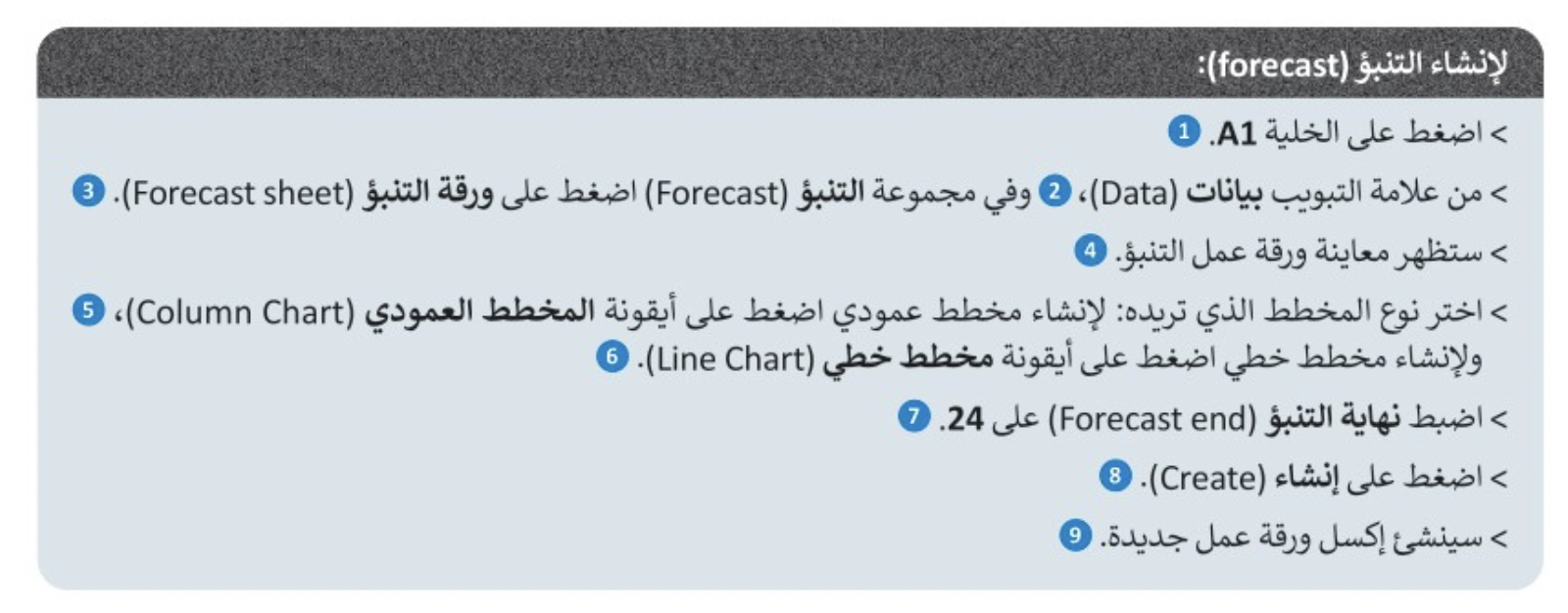 التدريب العملي
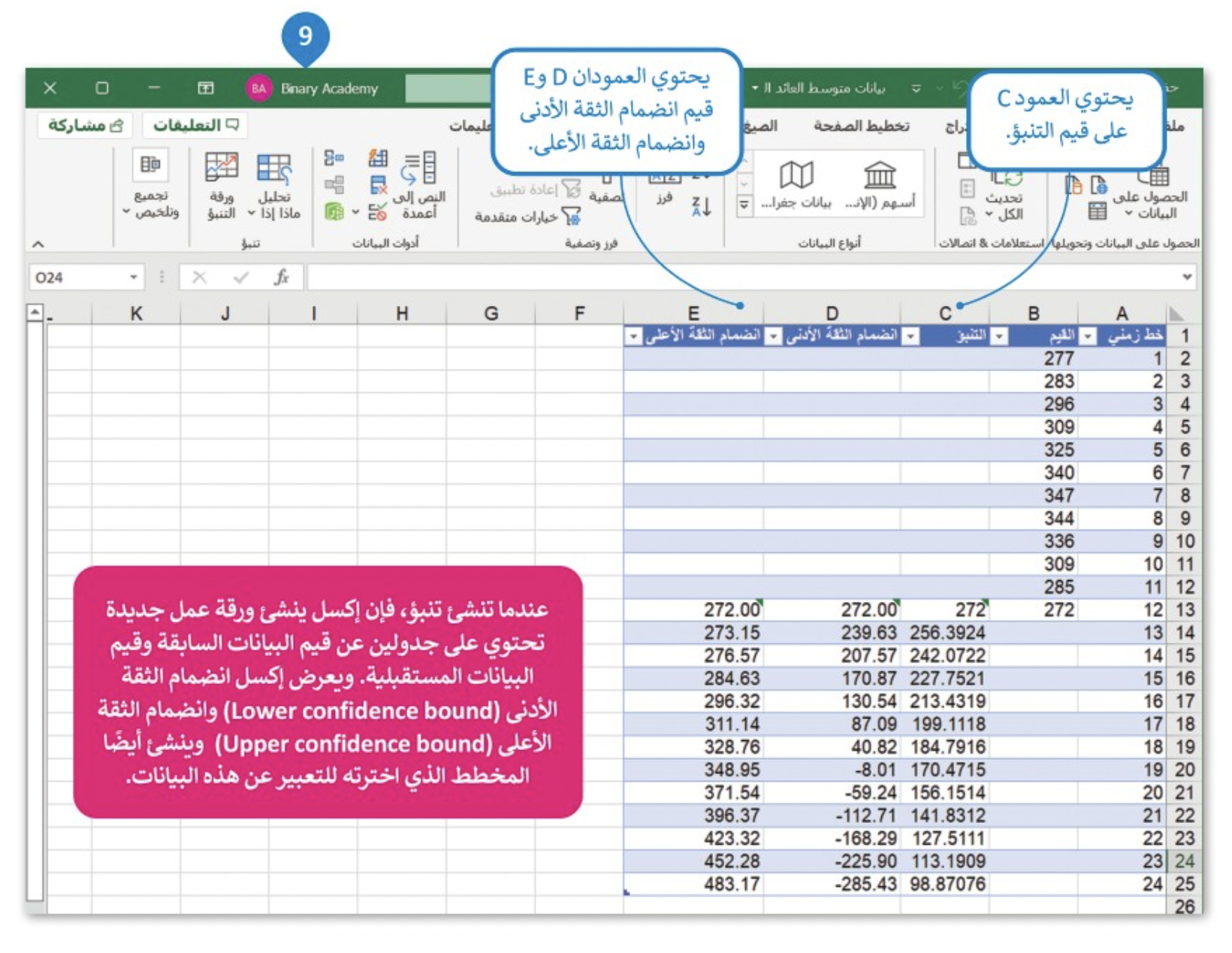 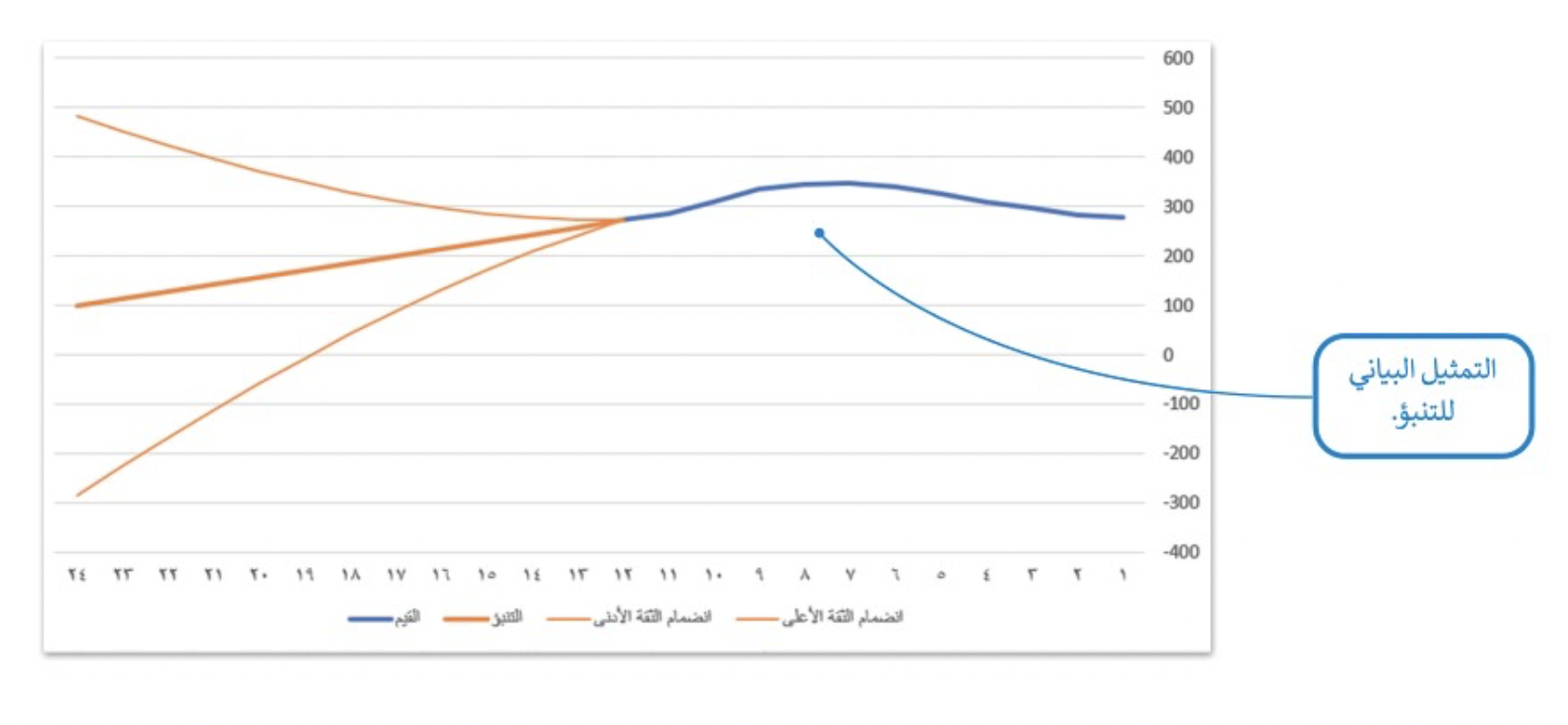 أنواع مخططات التنبؤ
المخطط الخطي
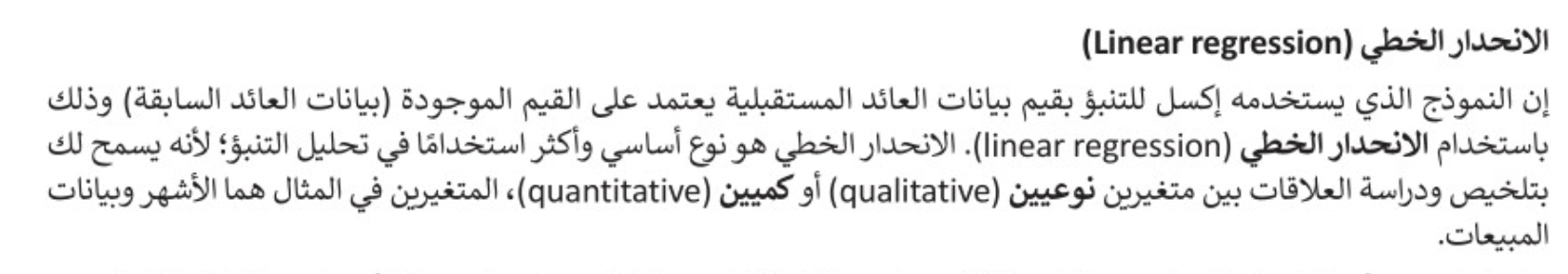 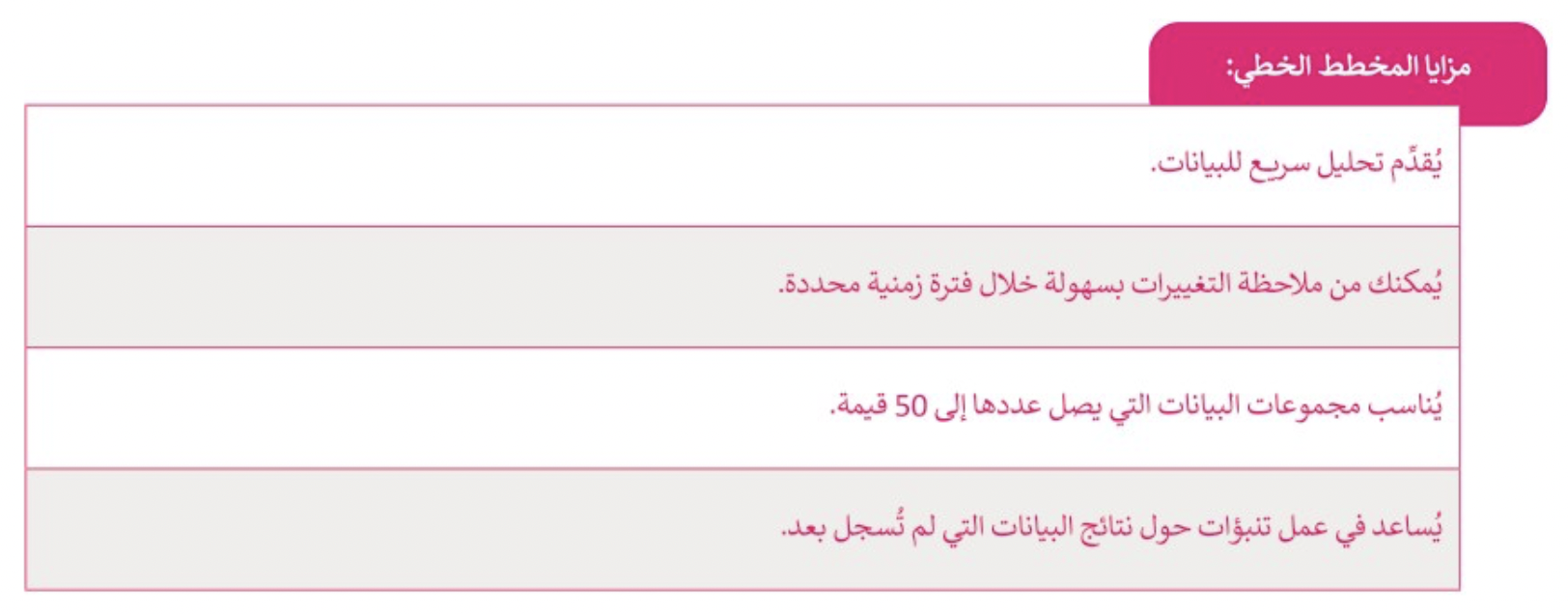 المخطط العمودي
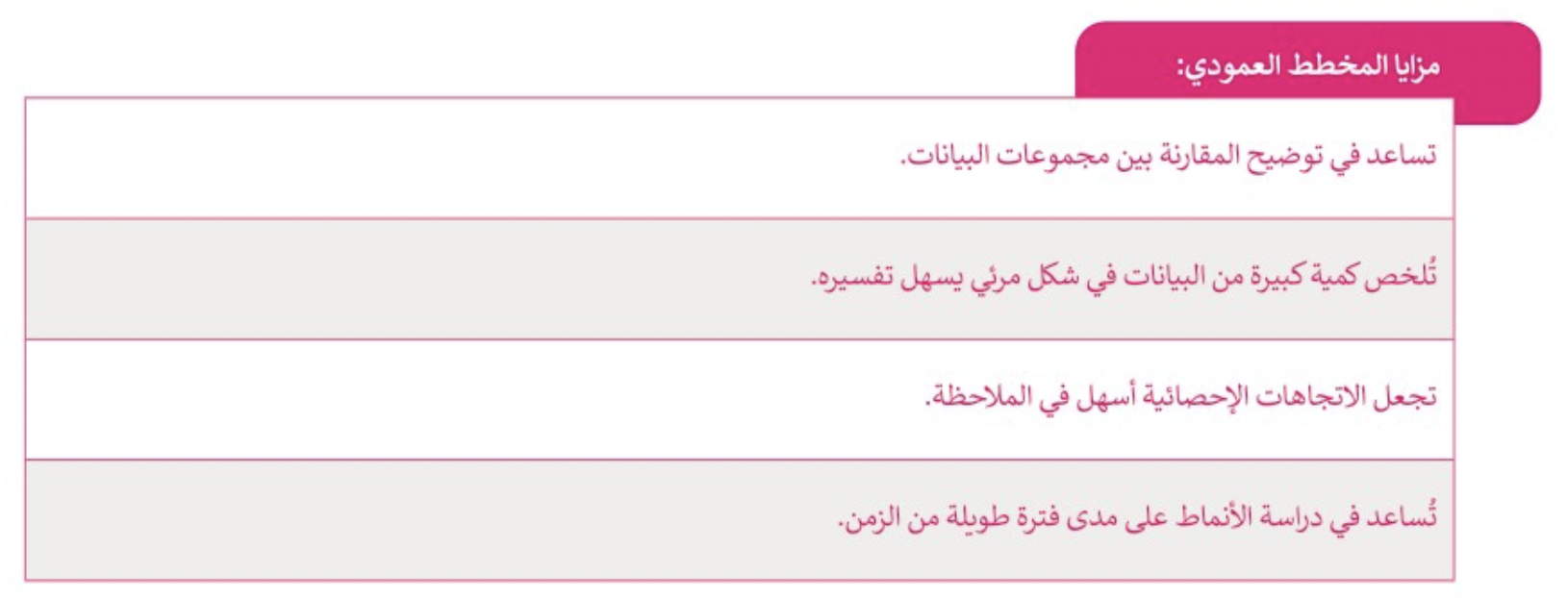 فاصل الثقة
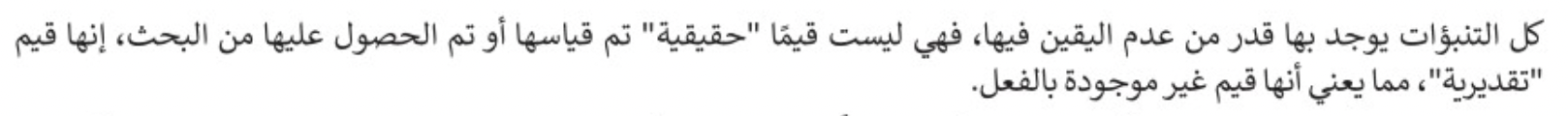 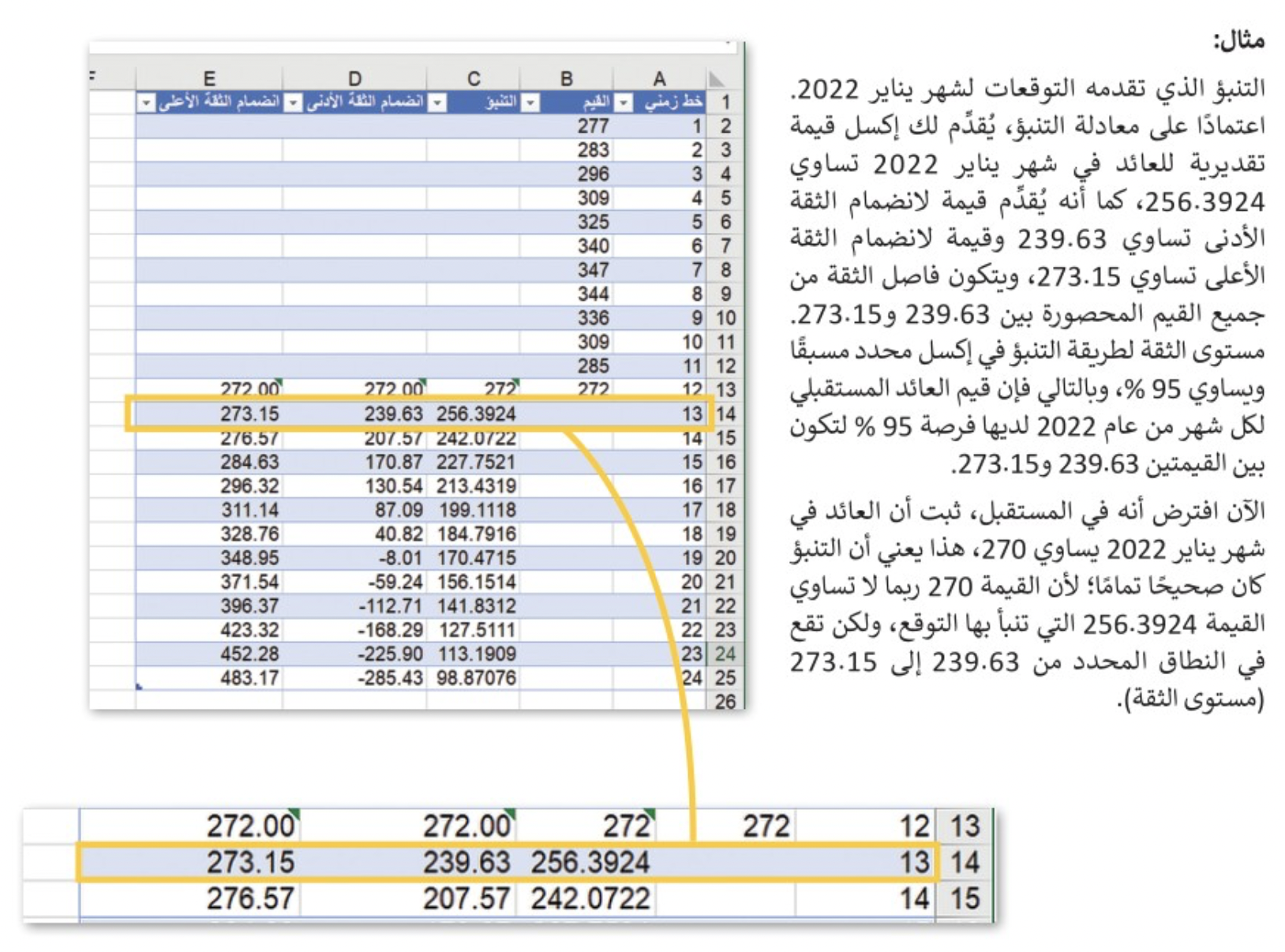 فاصل الثقة
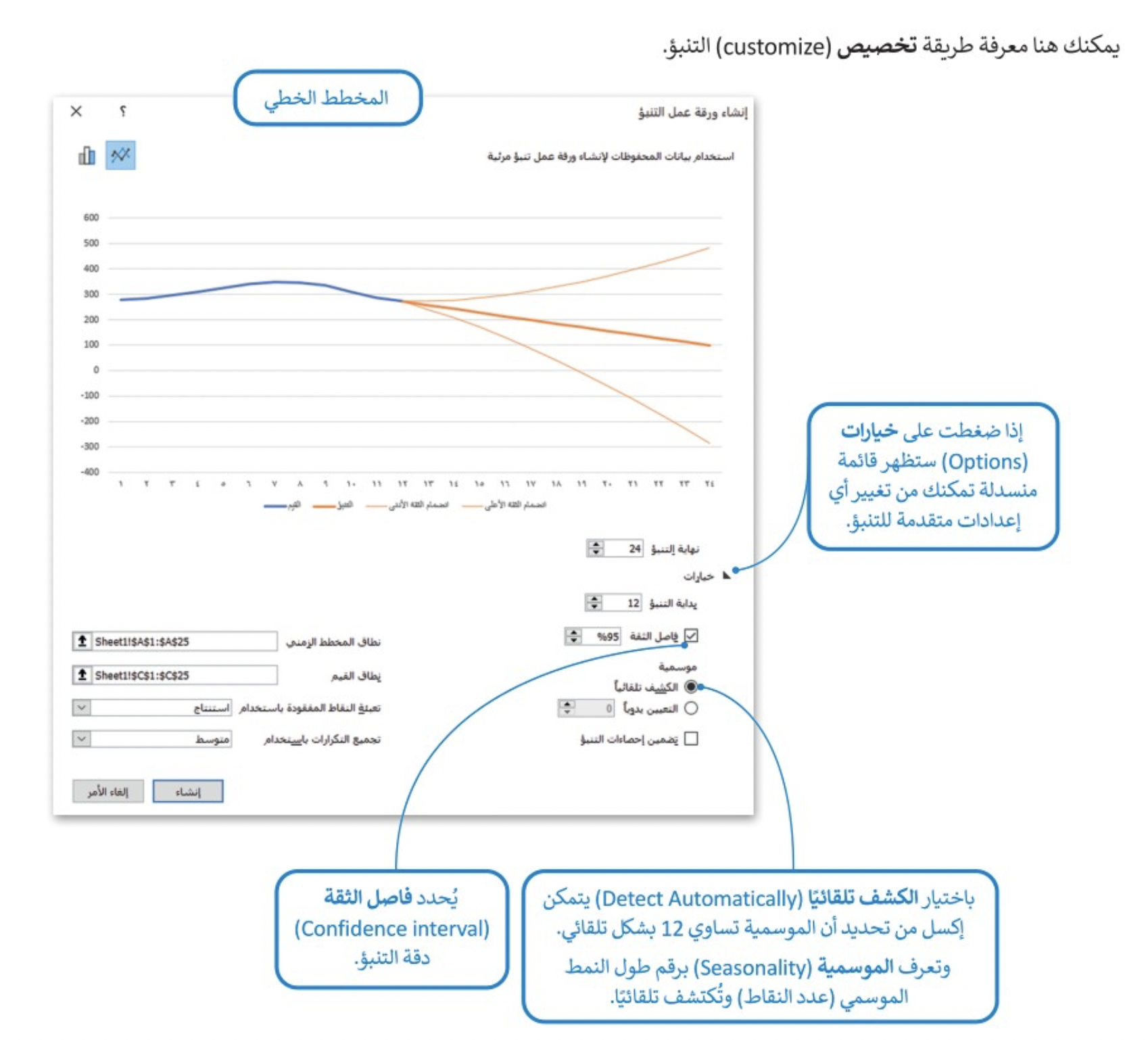 التشفير
١- التشفير المتماثل
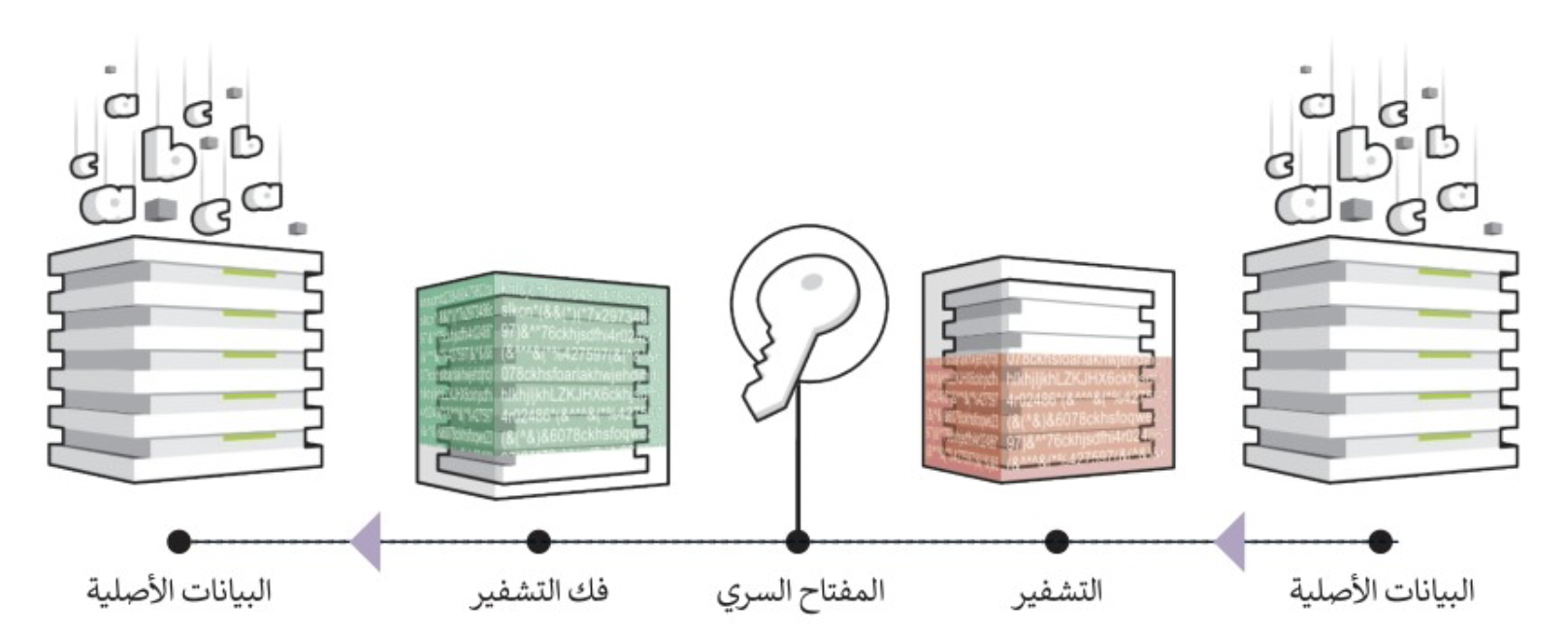 ٢- التشفير غير المتماثل
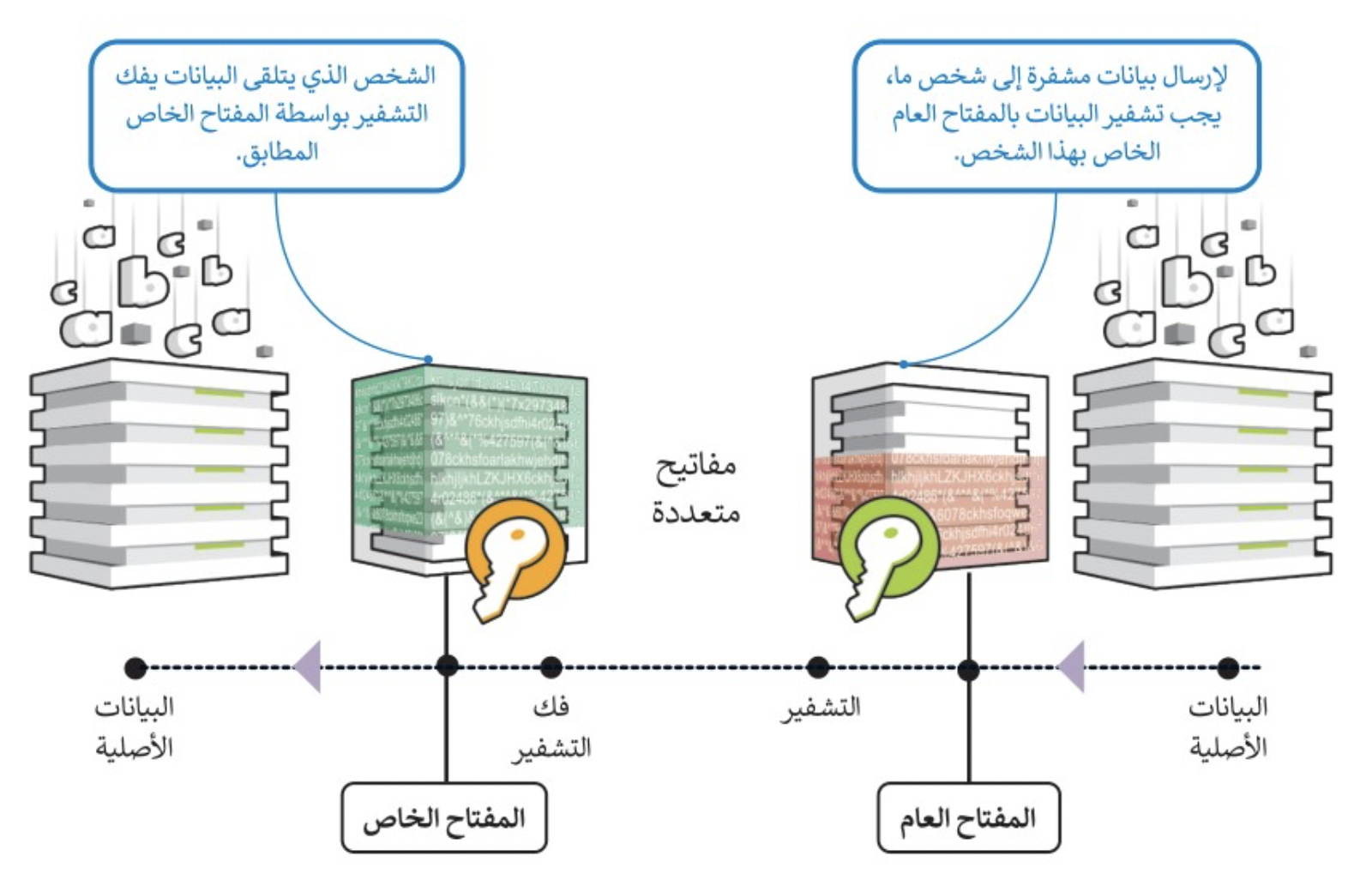 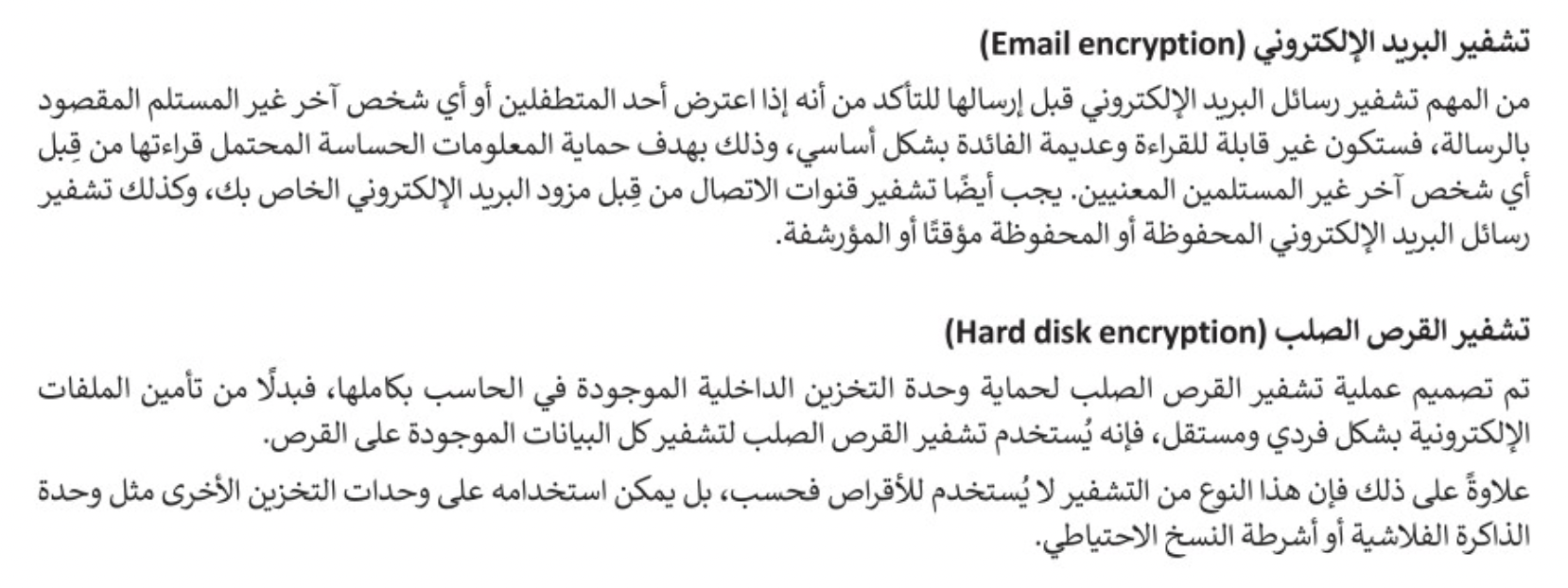 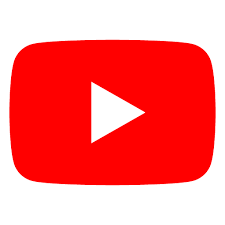 التشفير في إكسل
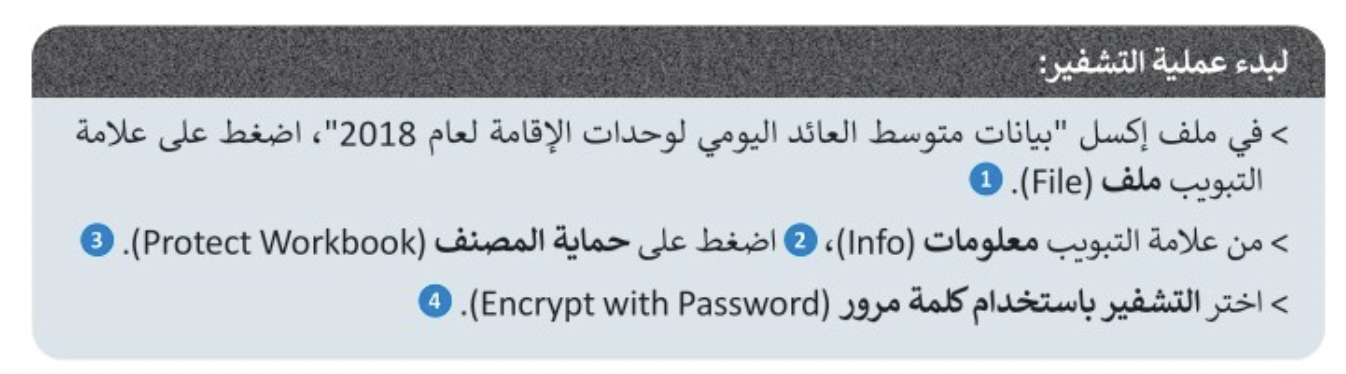 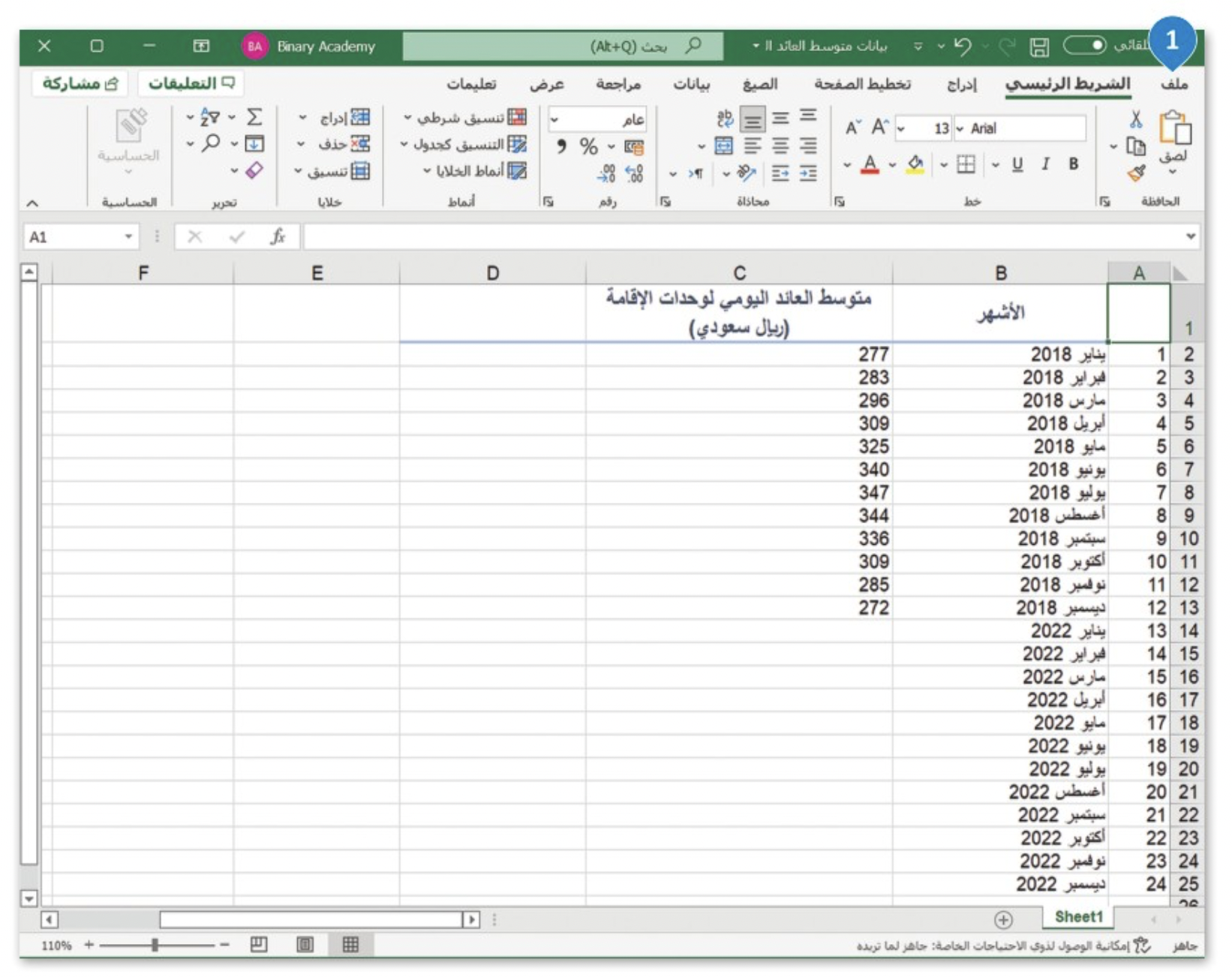 التشفير في إكسل
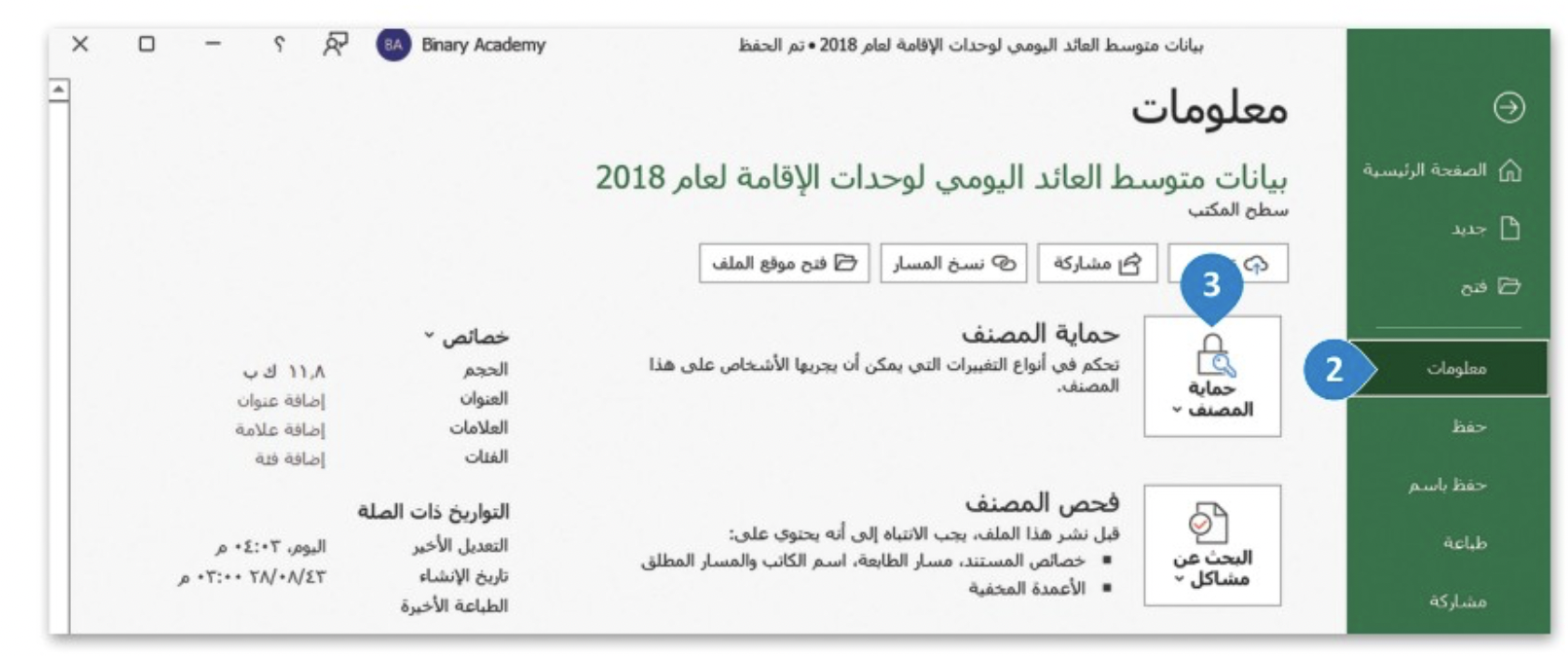 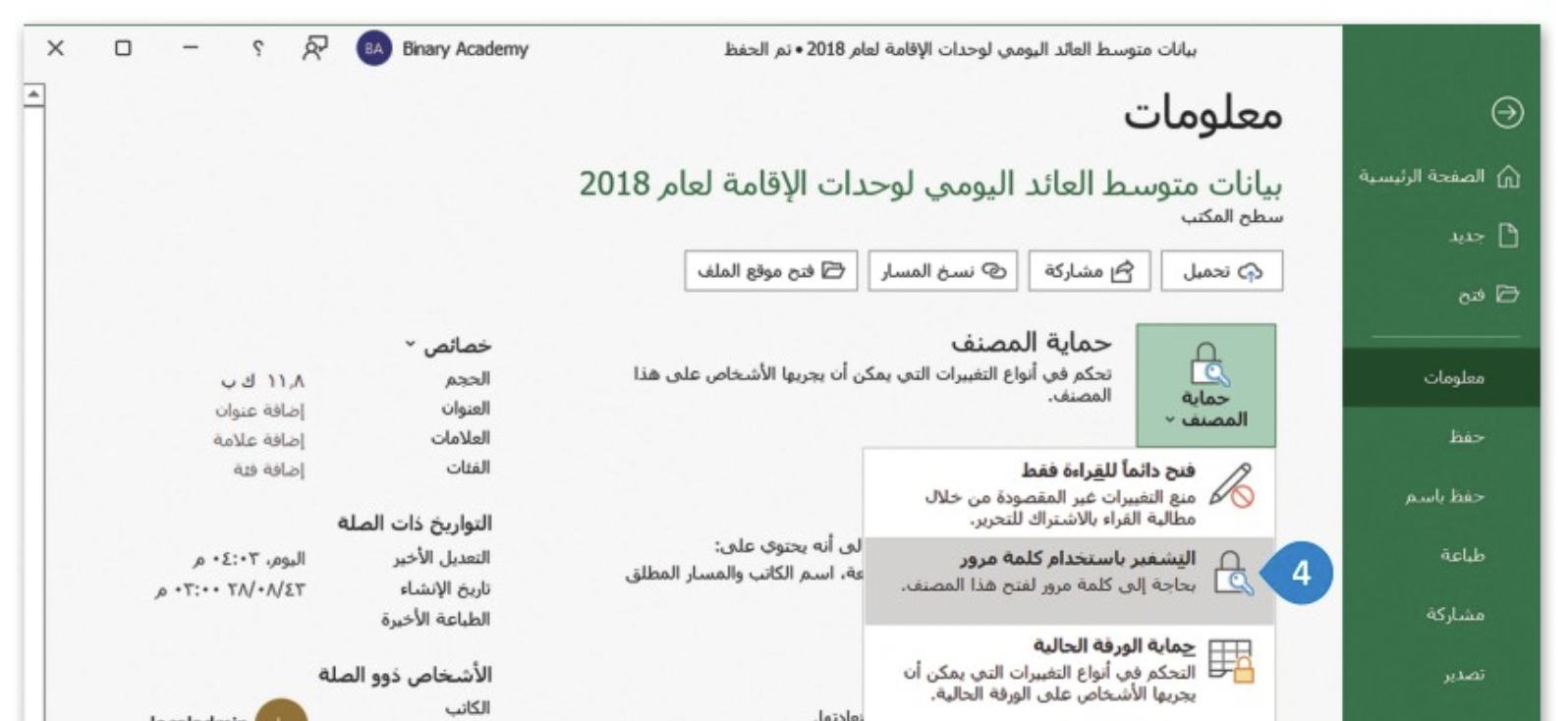 التشفير في إكسل
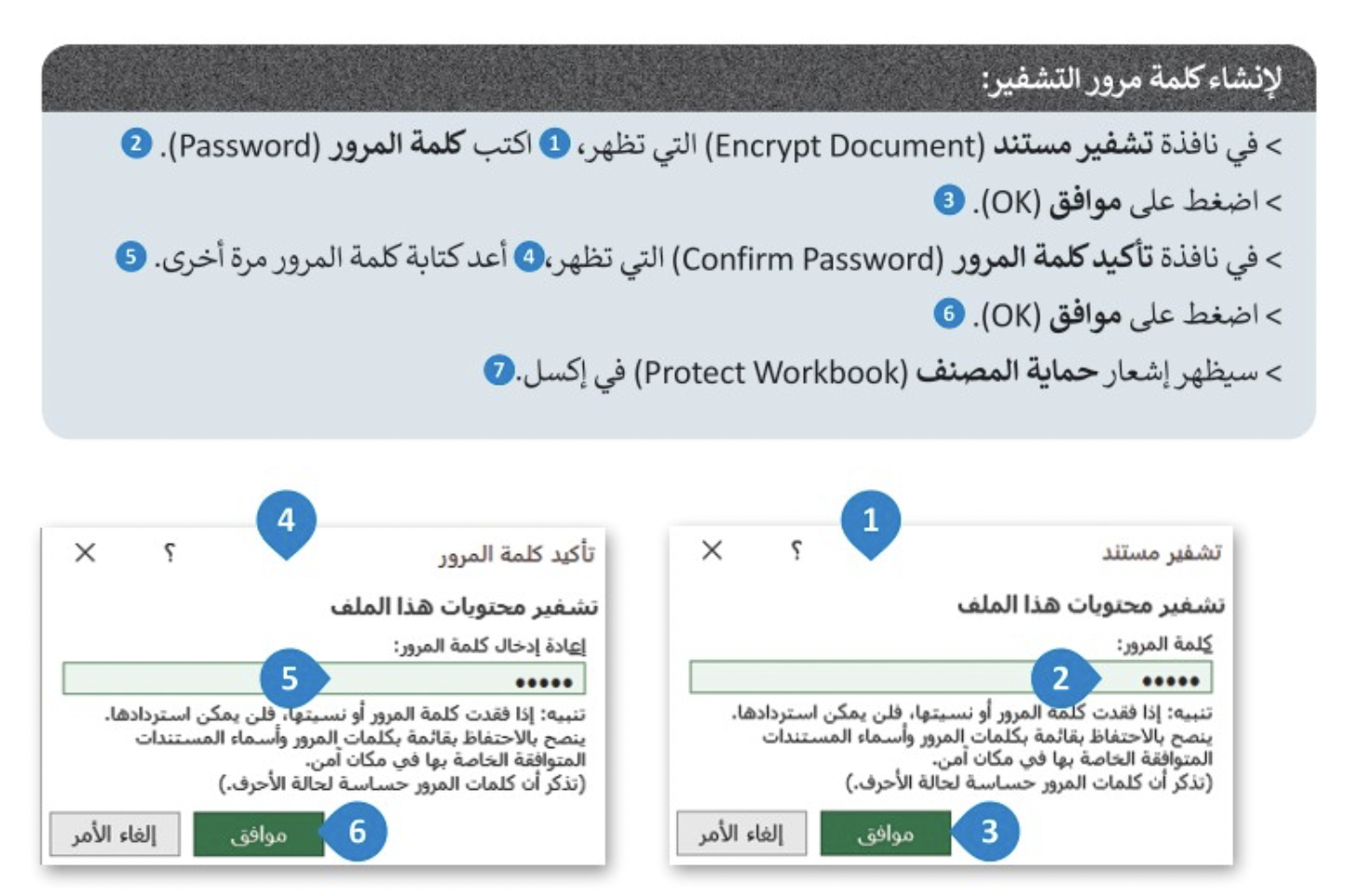 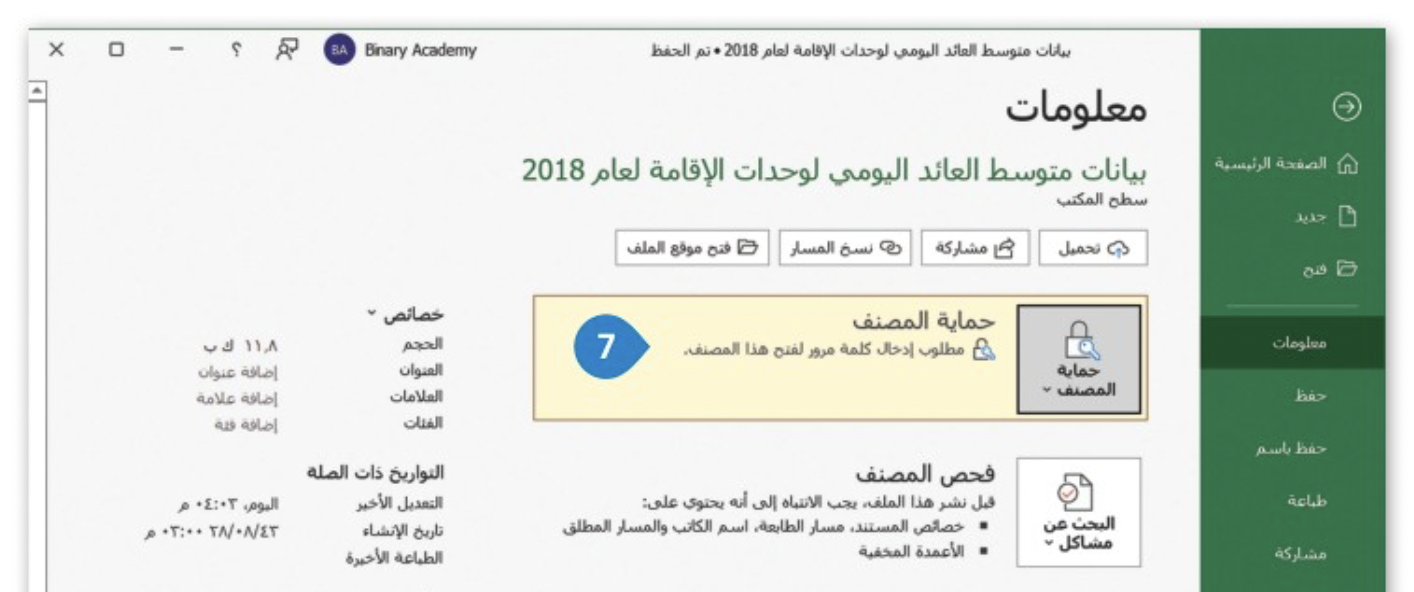 التشفير في إكسل
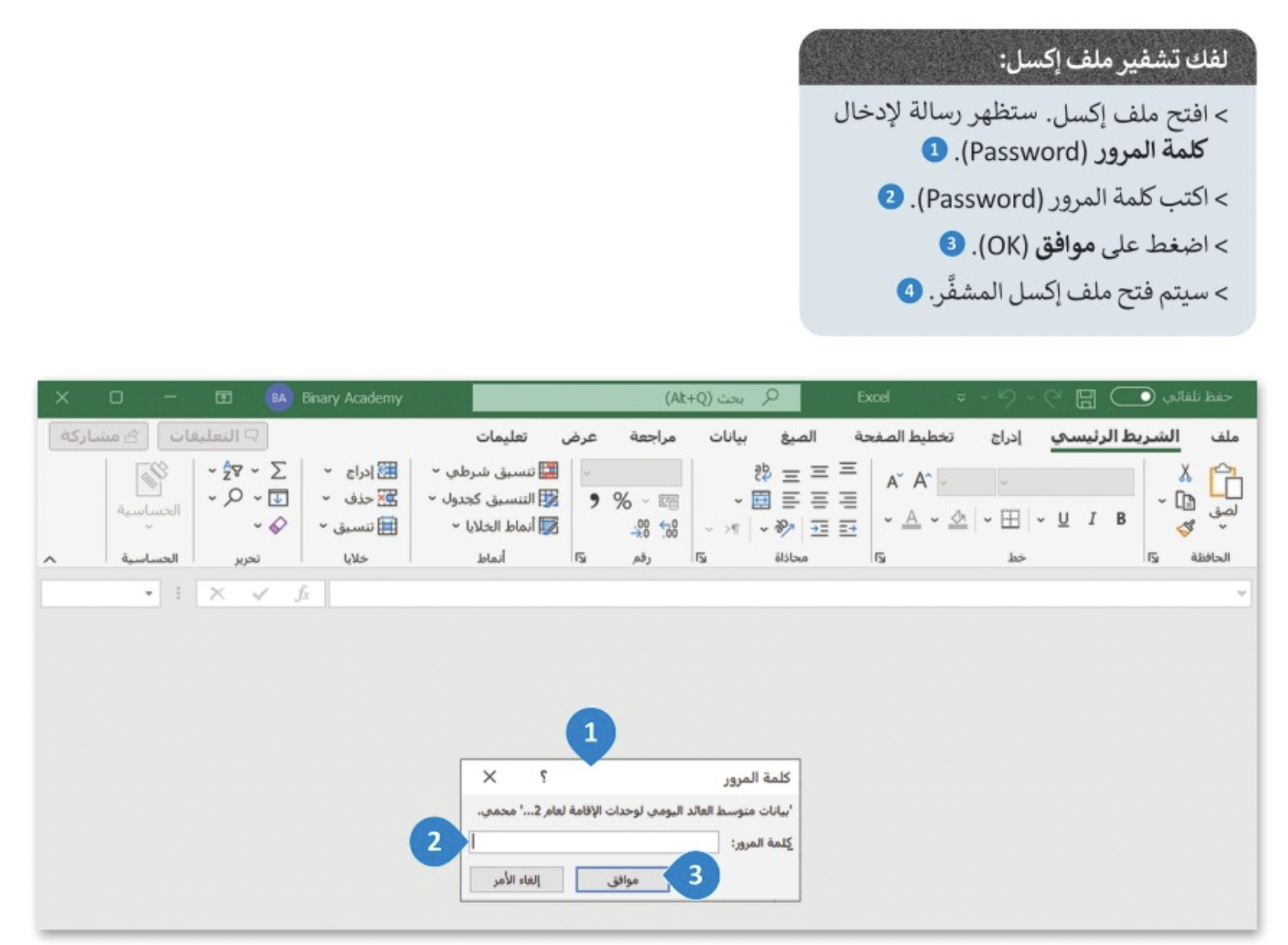 التقويم
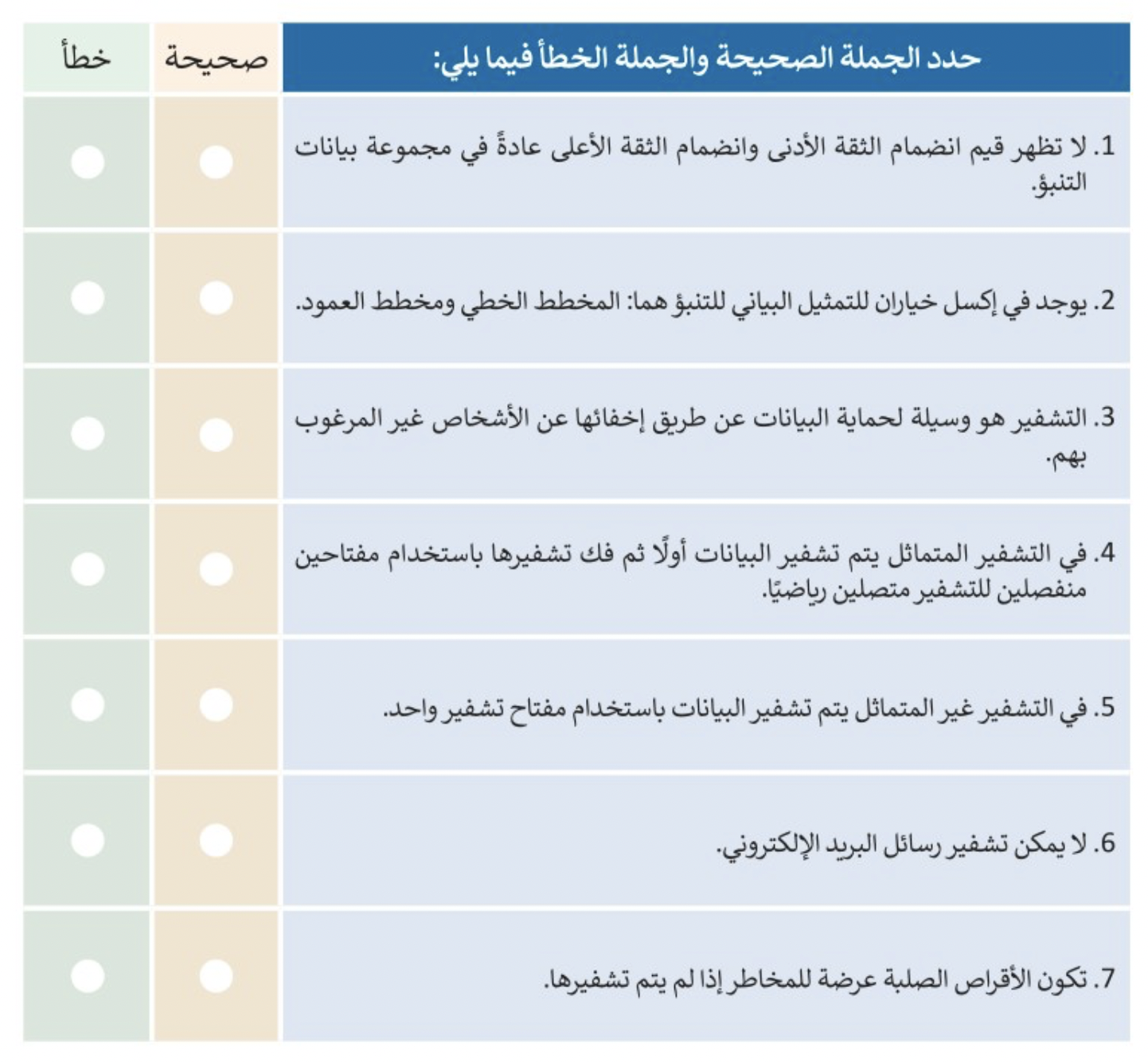 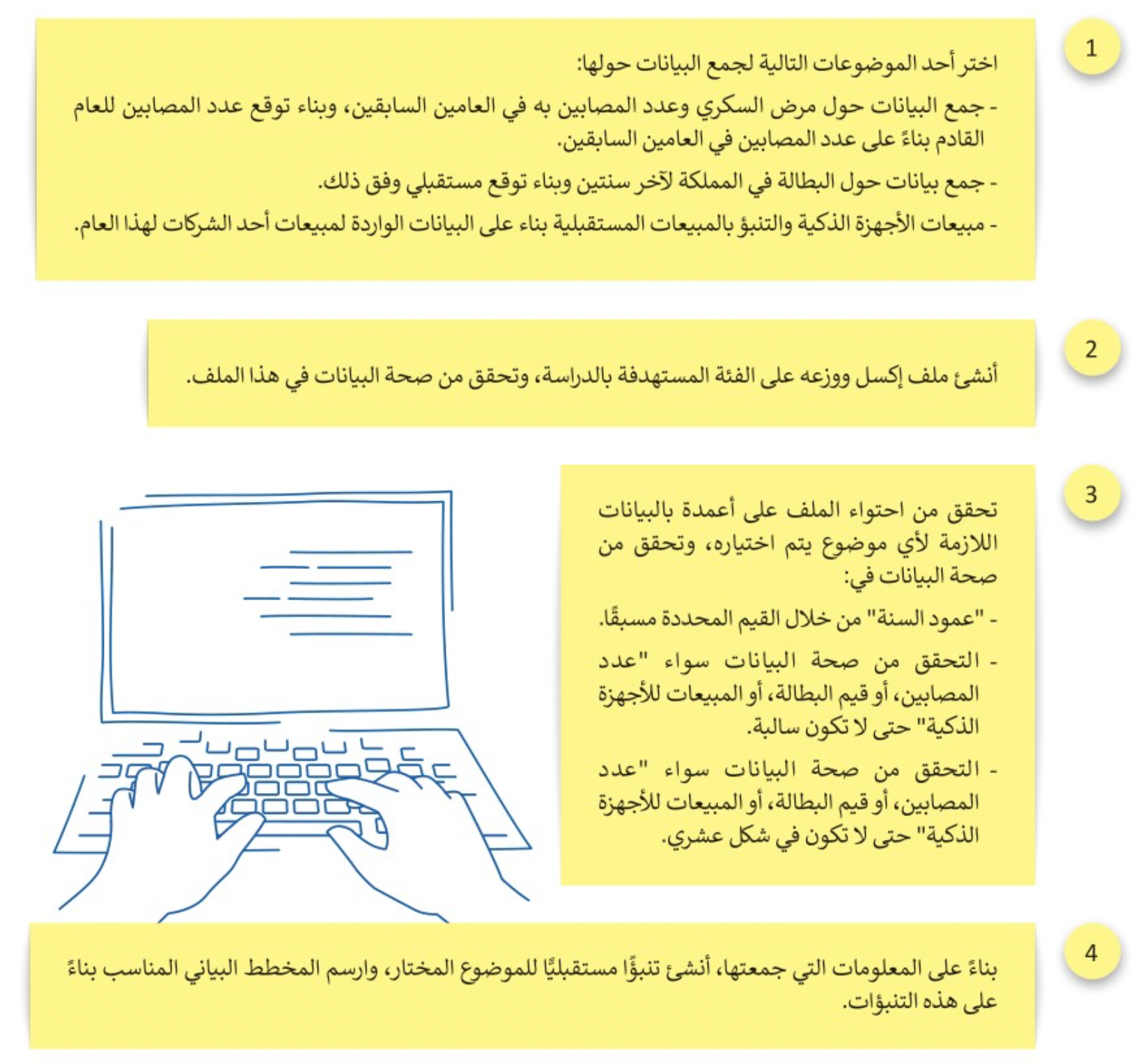 مشروع الوحدة
وفقكم الله